예수께서 나다나엘이자기에게 오는 것을 보시고그를 가리켜 이르시되보라 이는 참으로 이스라엘 사람이라그 속에 간사한 것이 없도다
말씀
요한복음 1:47
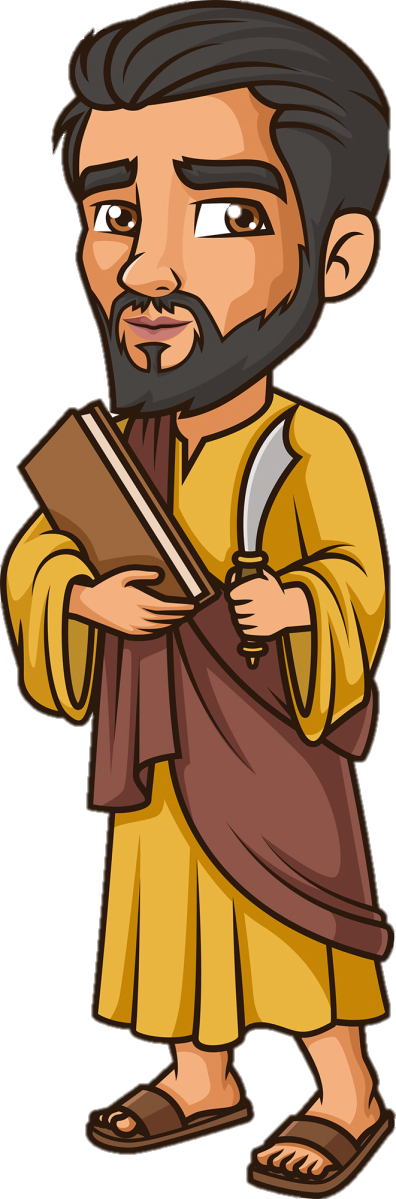 일상에서 가치 찾기
진실함
찐!이 된 남자  “ 나다나엘 ”
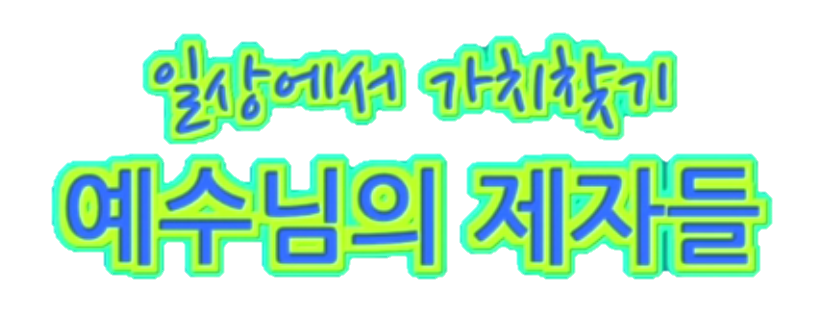 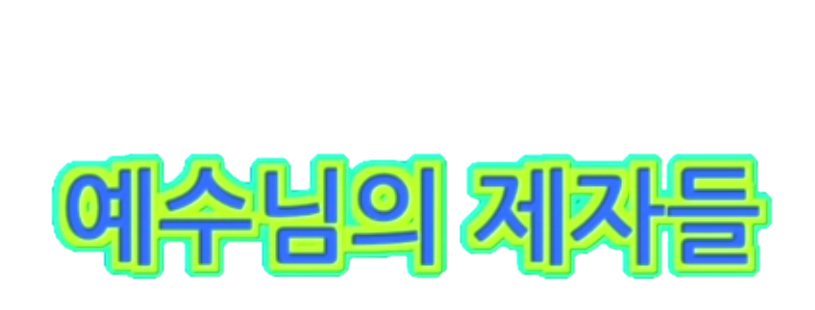 나다나엘    진실함
∎
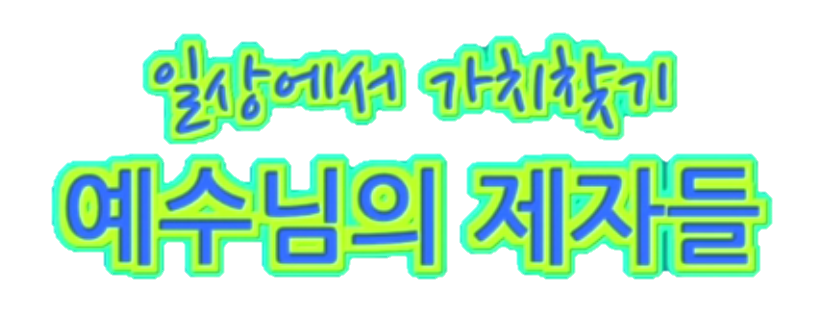 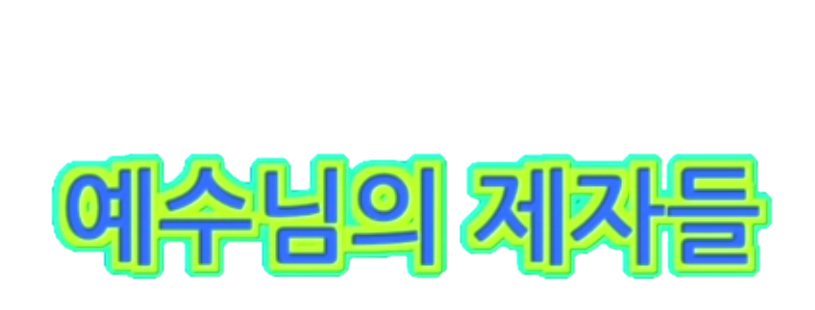 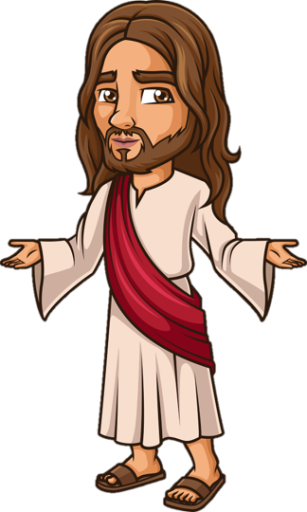 오늘의 주제
진실함
나다나엘    진실함
∎
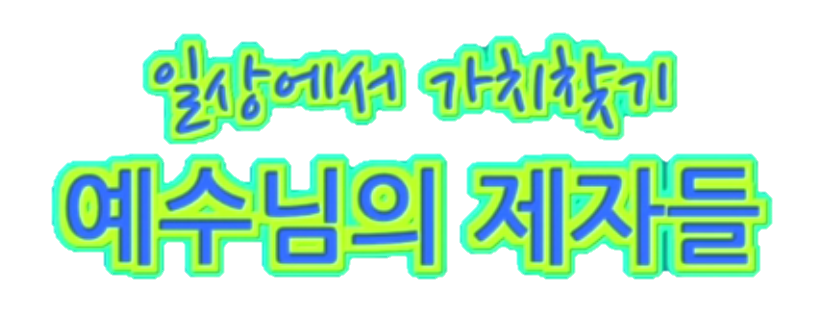 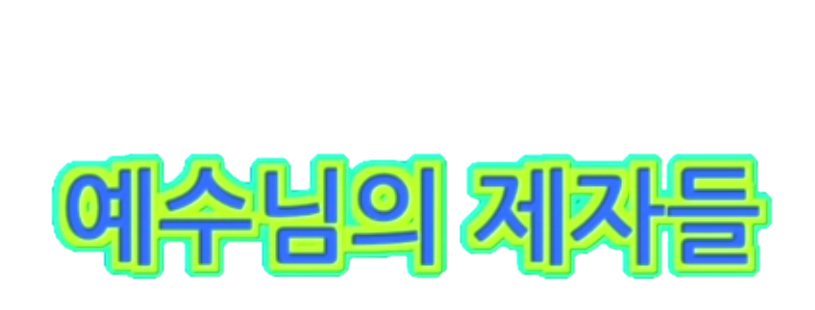 나다나엘    진실함
∎
찐찐찐찐 찐이야
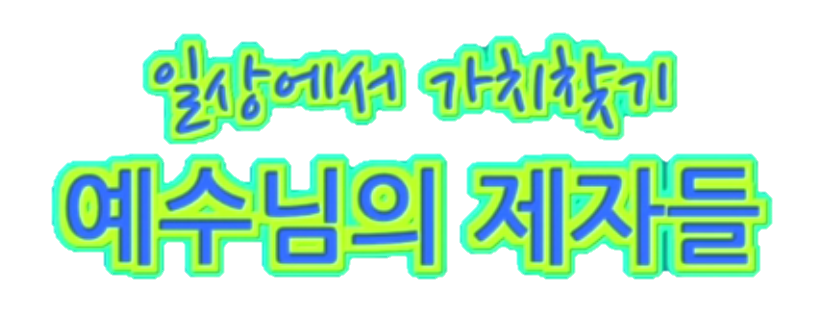 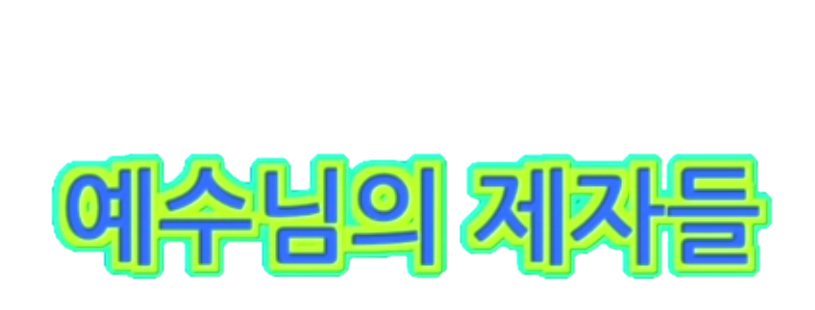 나다나엘    진실함
∎
완전 찐이야
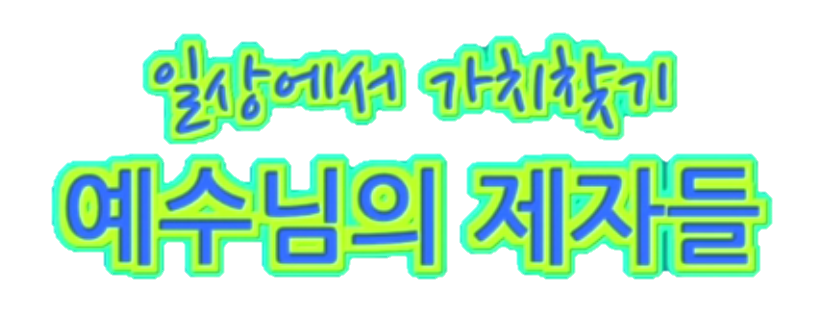 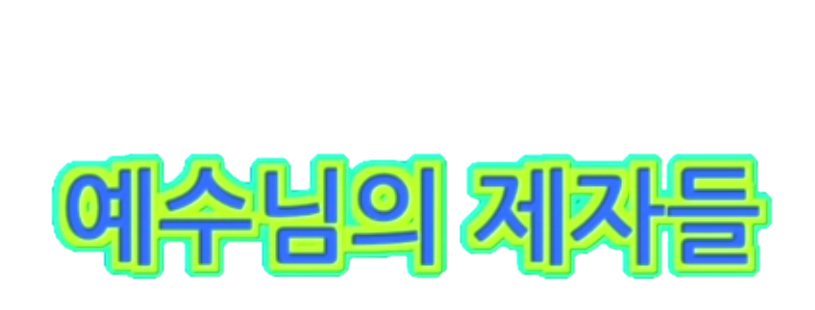 나다나엘    진실함
∎
진짜가 나타났다
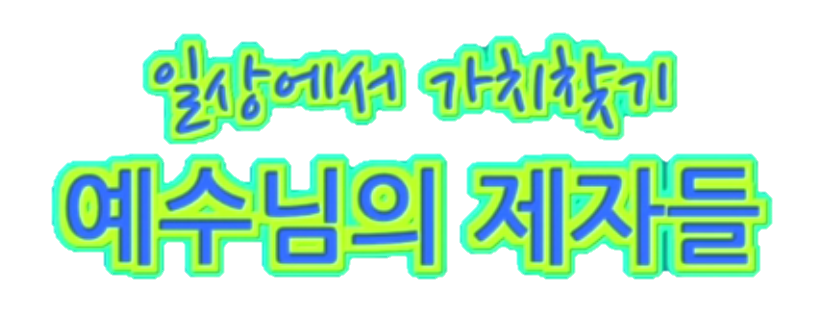 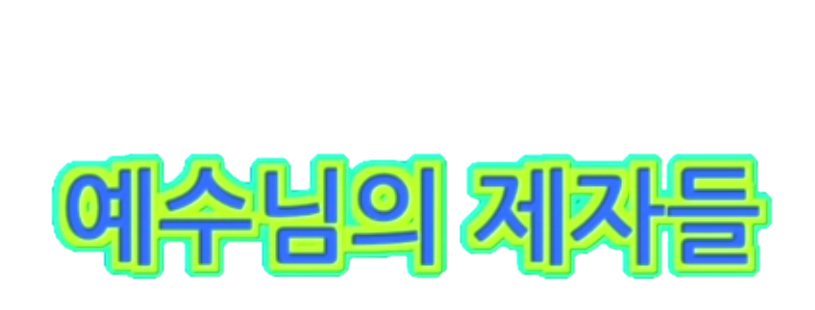 나다나엘    진실함
∎
지금!
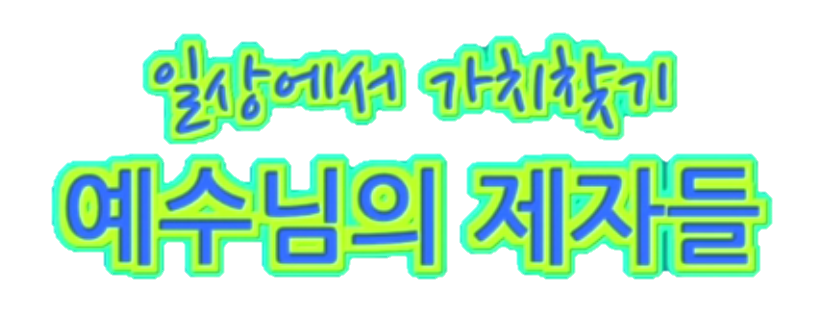 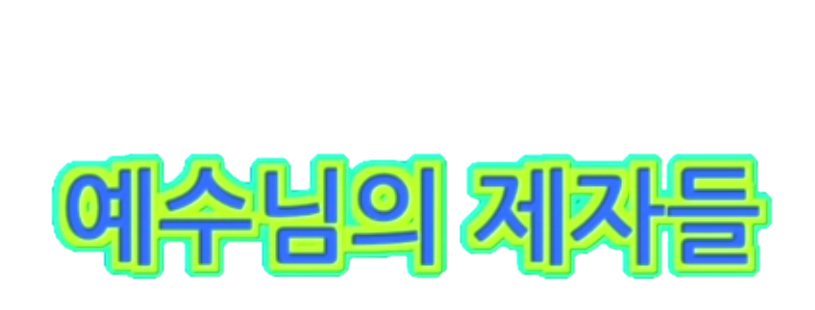 나다나엘    진실함
∎
요즘 같이 가짜가 많은 세상에 믿을 사람 바로 당신 뿐
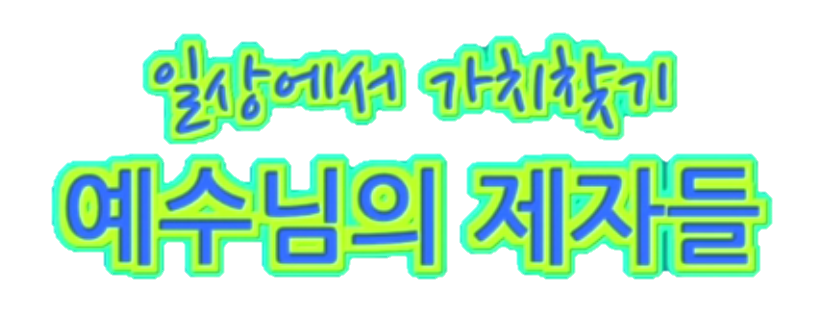 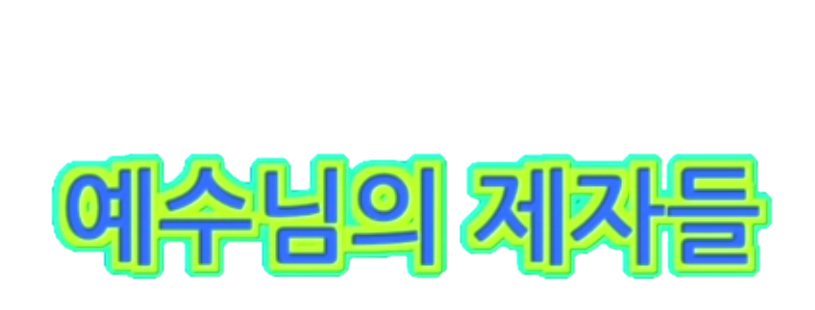 너만은 진짜지?
너는 찐이지?
나다나엘    진실함
∎
아멘!
저는 진짜가 될게요!
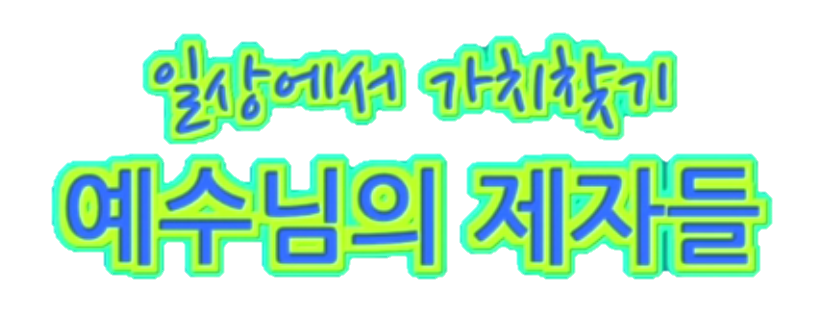 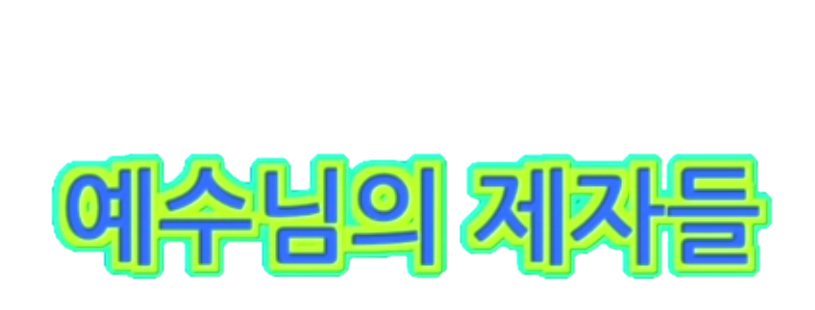 짭?
찐!
나다나엘    진실함
∎
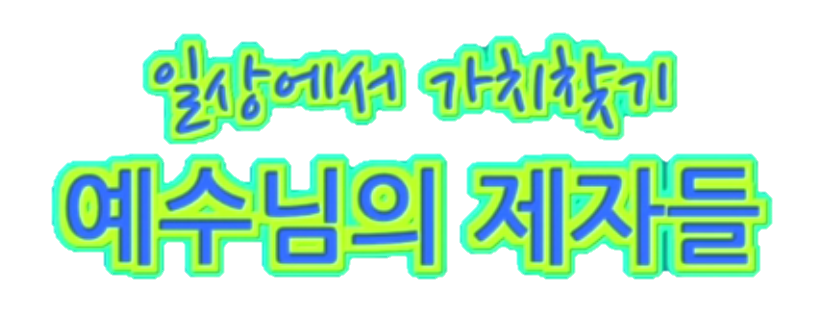 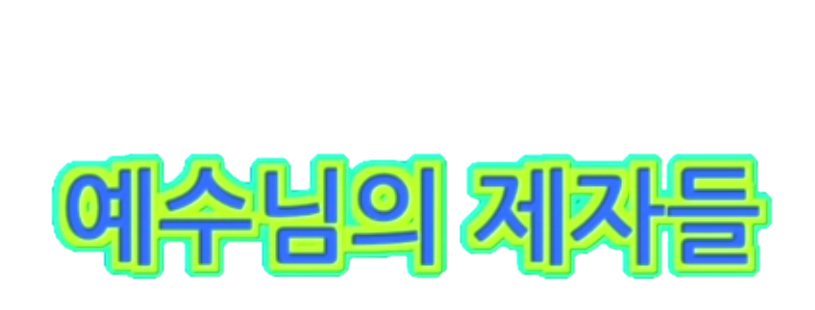 나?
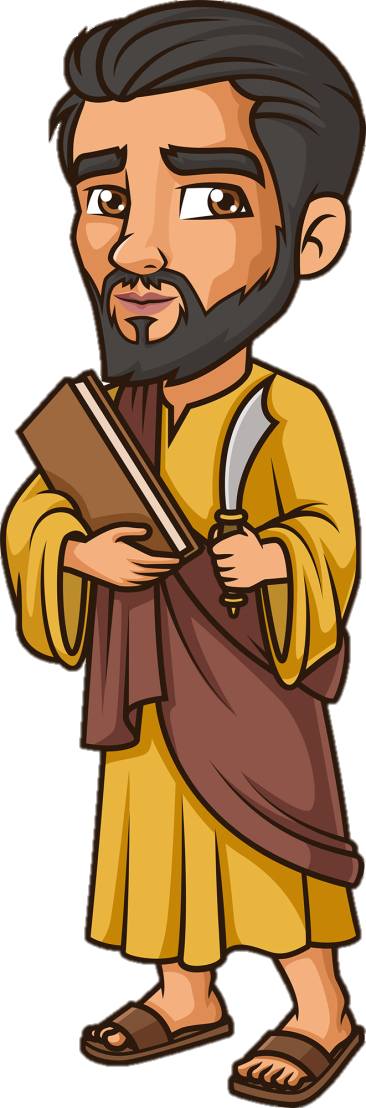 나다니엘
나다나엘    진실함
∎
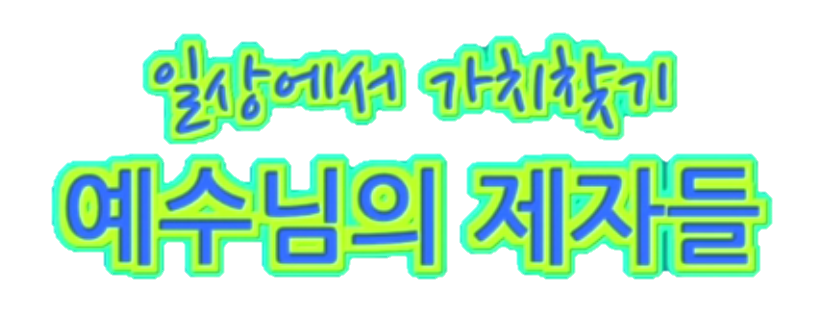 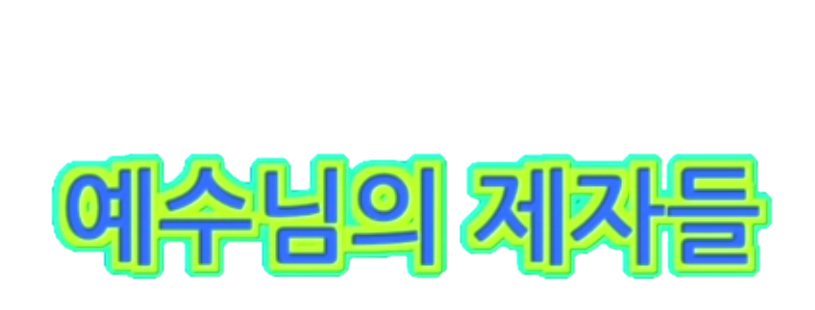 나?
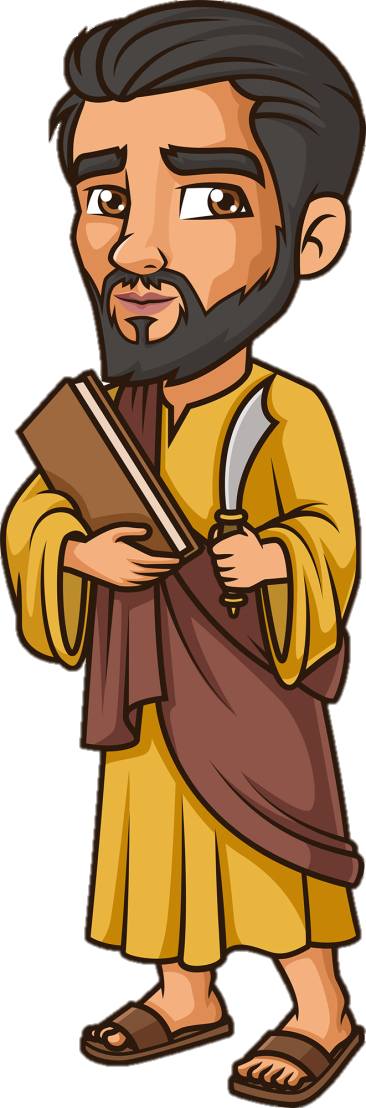 나다니엘
나다나엘    진실함
∎
좀 많이 평범한 편
성경에 쬐~끔 등장
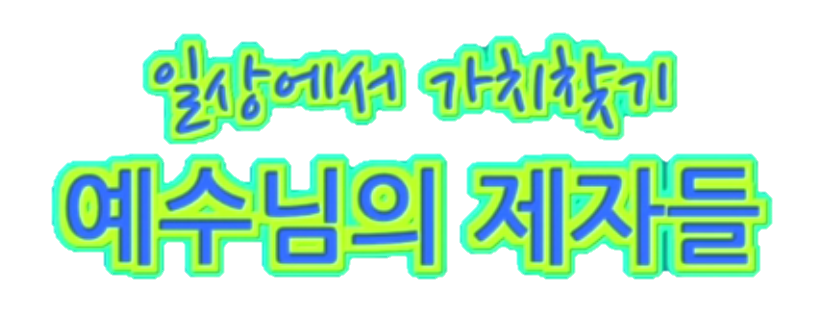 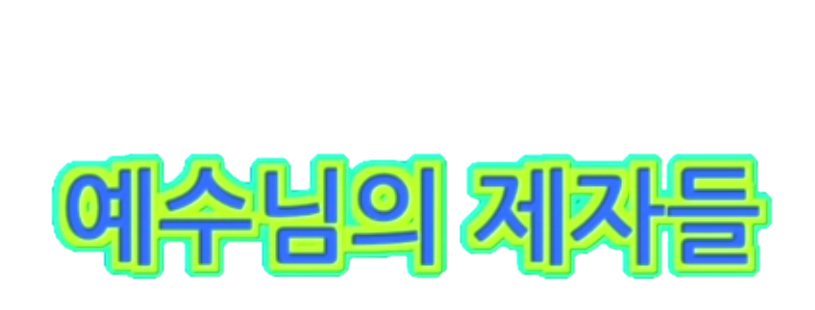 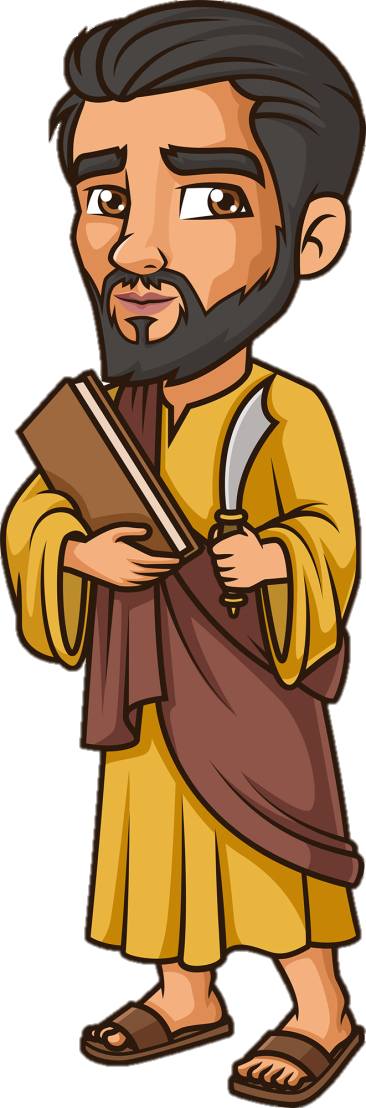 나다니엘
나다나엘    진실함
∎
바돌로매
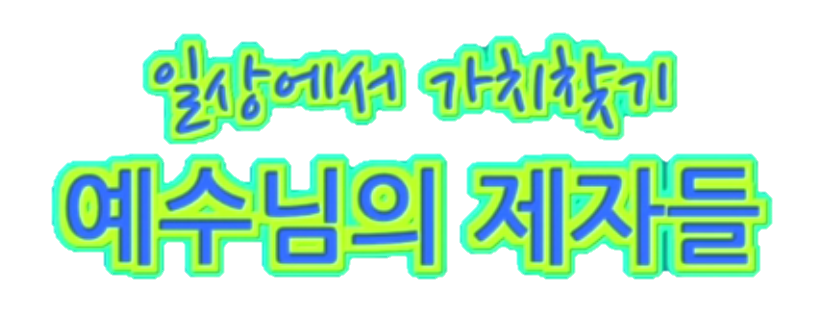 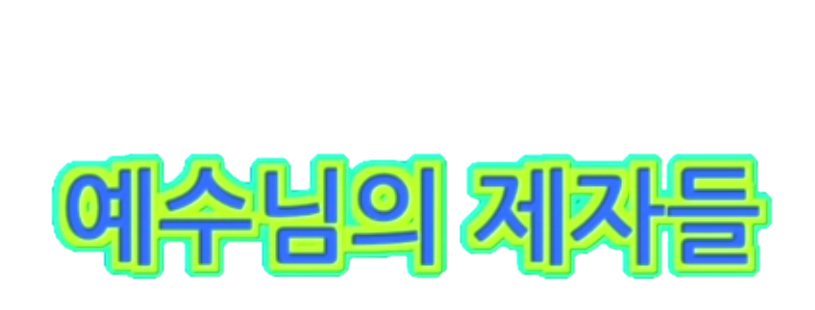 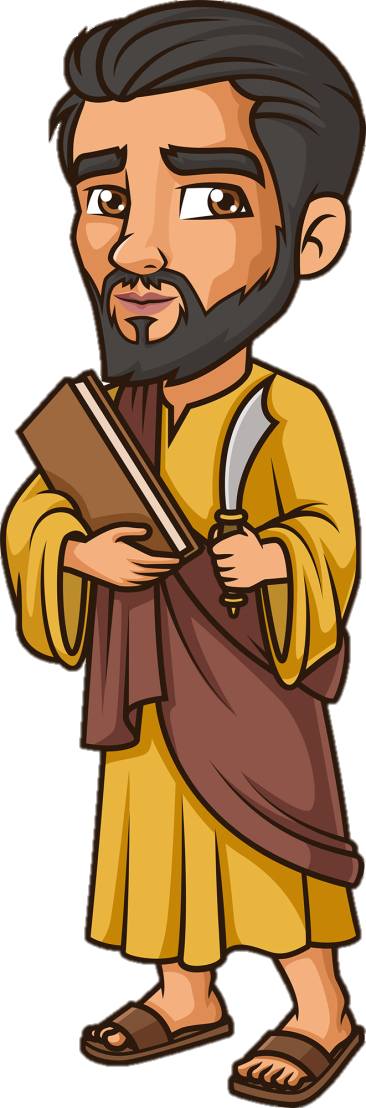 나다니엘
나다나엘    진실함
∎
바돌로매
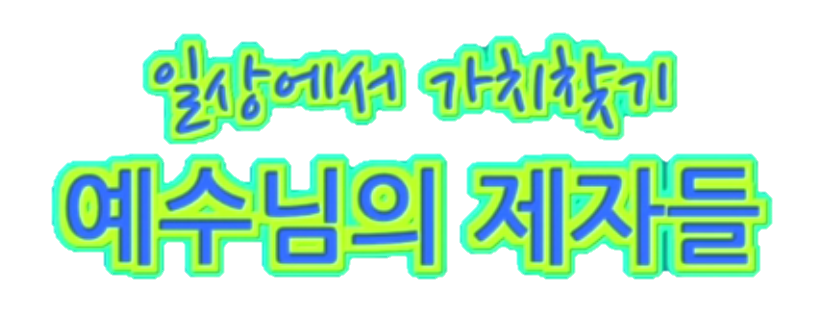 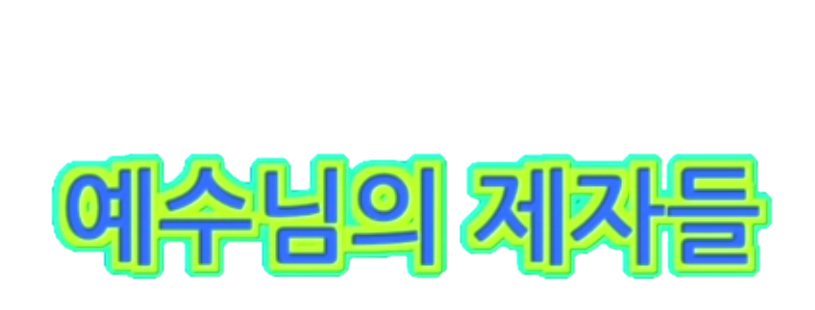 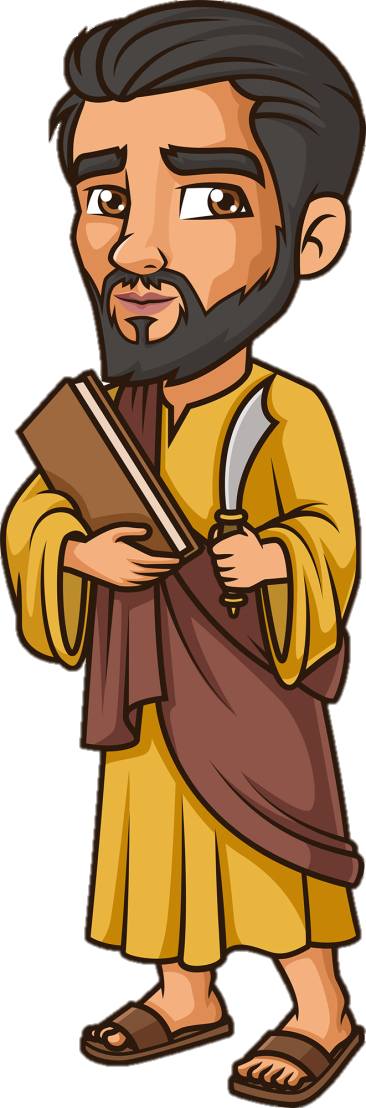 나다니엘
나다나엘    진실함
∎
바돌로매
~의 아들
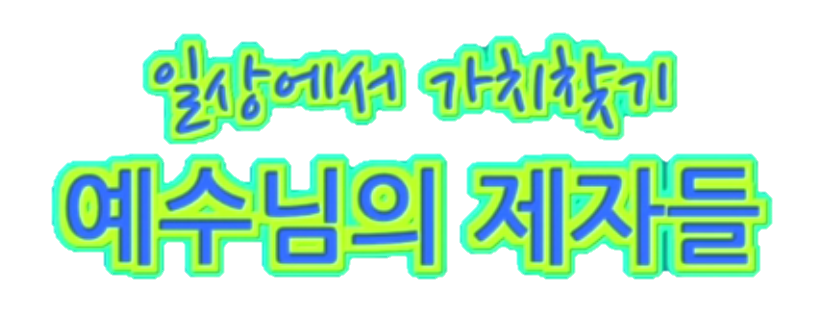 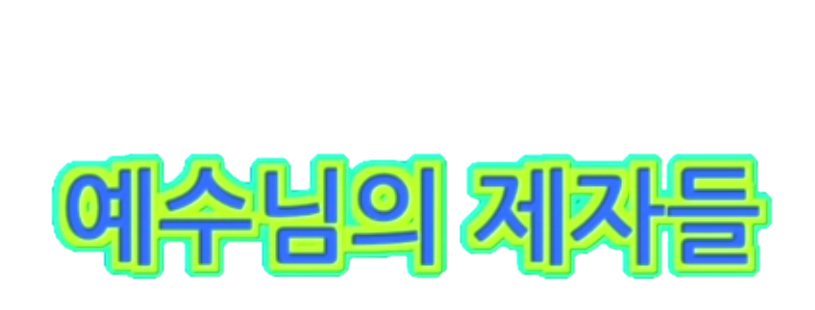 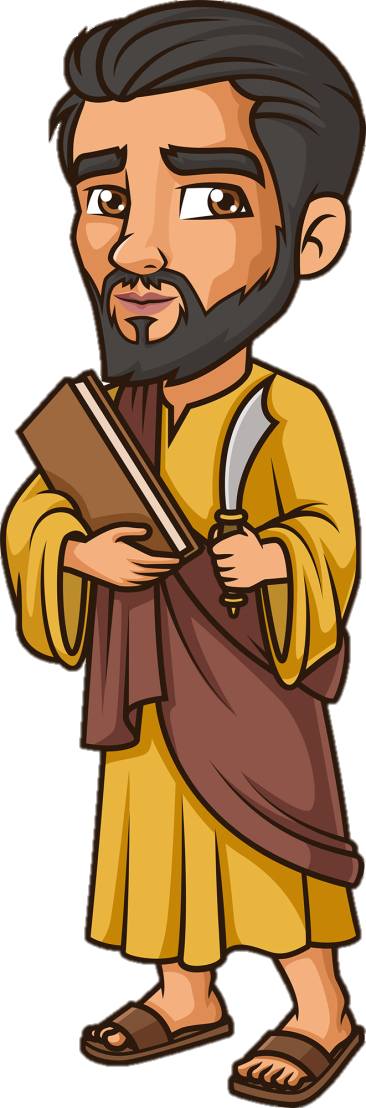 나다니엘
나다나엘    진실함
∎
바돌로매
= 돌로매의 아들
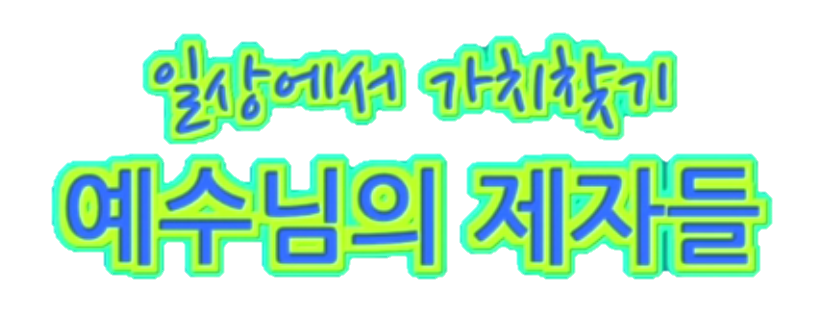 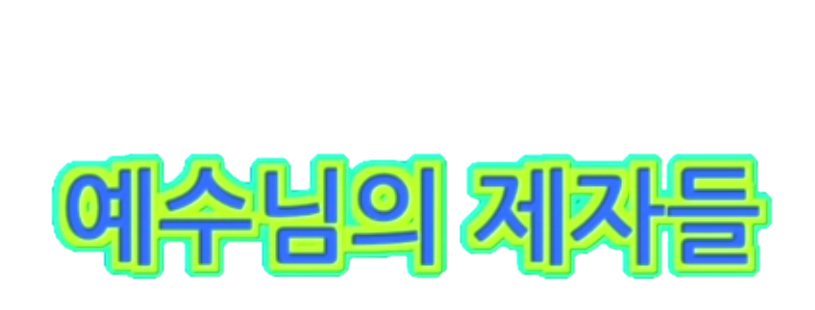 끝까지 복음을 전한 진실한 제자, 나다나엘
나다나엘    진실함
∎
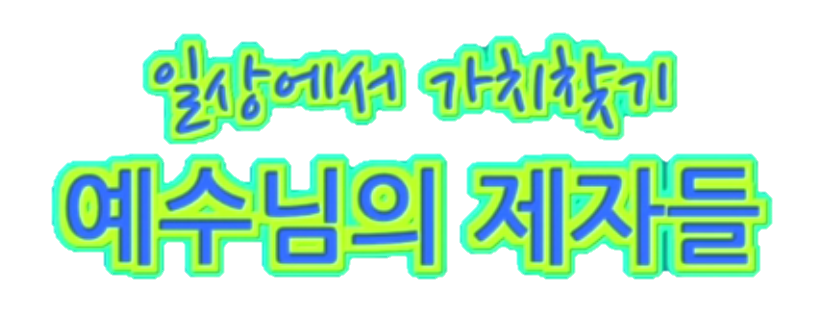 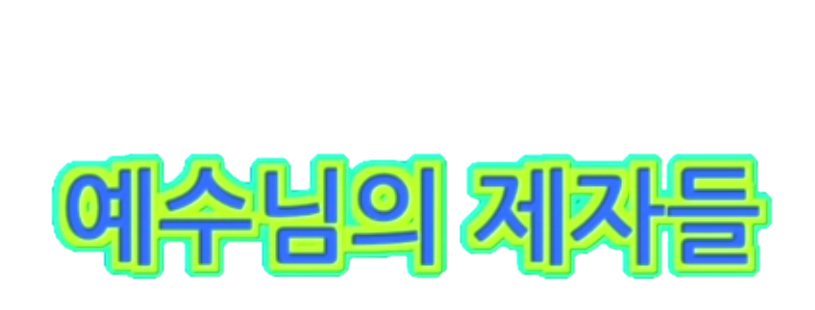 끝까지 복음을 전한 진실한 제자, 나다나엘
나다나엘    진실함
∎
평범한 사람의
특별한 이야기
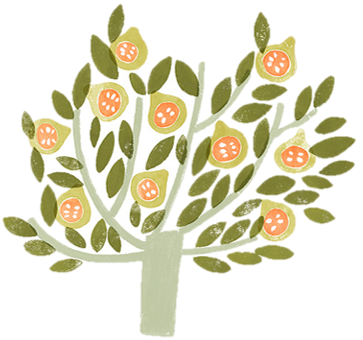 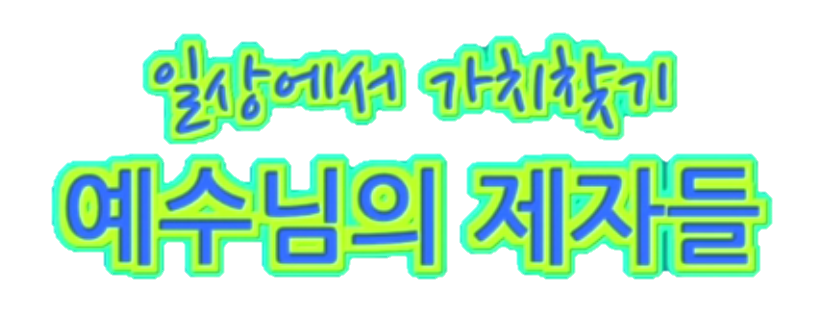 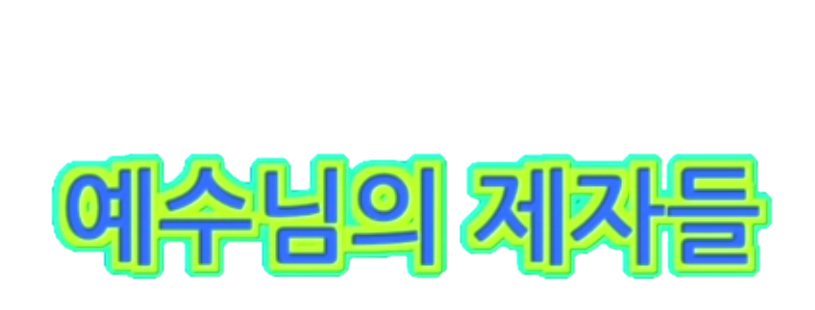 나다나엘    진실함
∎
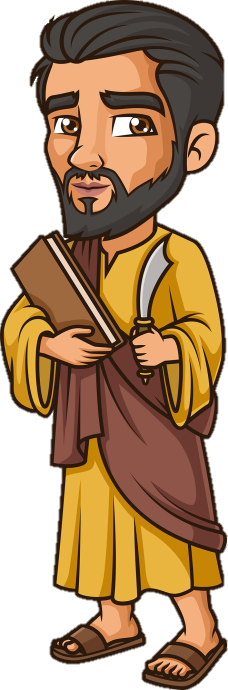 나다나엘
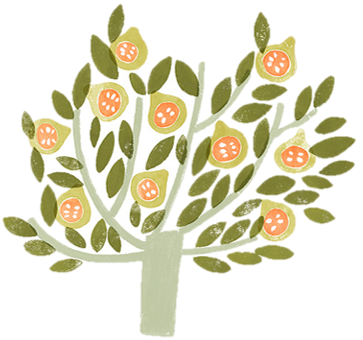 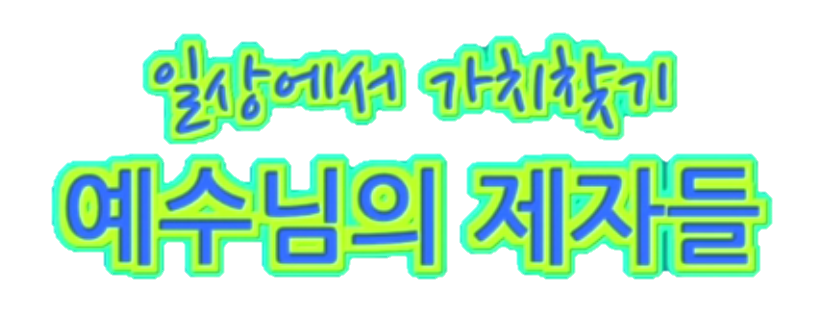 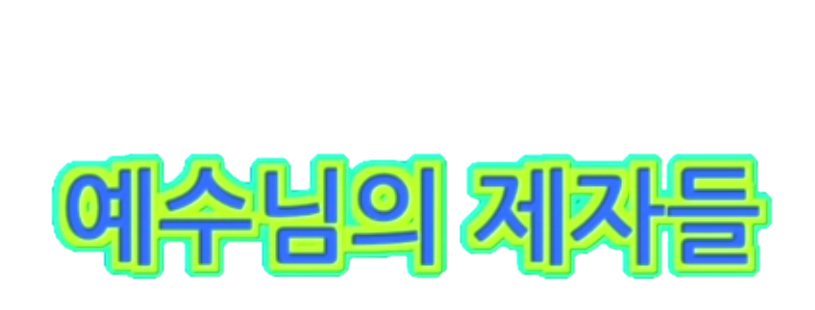 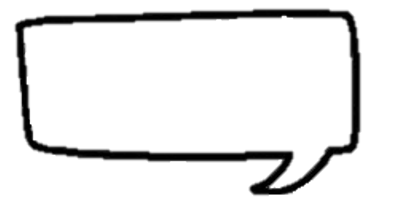 대박! 
나 메시아를 만났어!
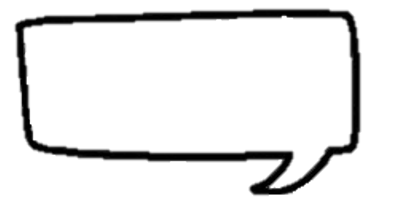 됐거든! 나사렛에서? 
난 안 믿어!
나다나엘    진실함
∎
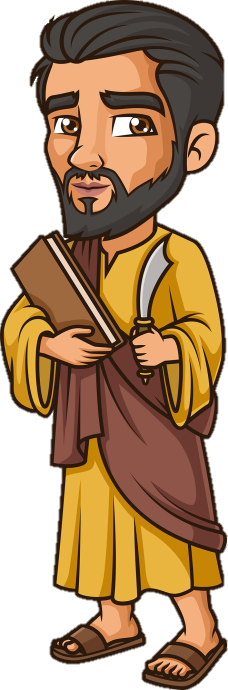 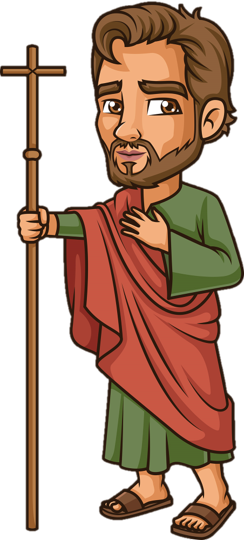 빌립
나다나엘
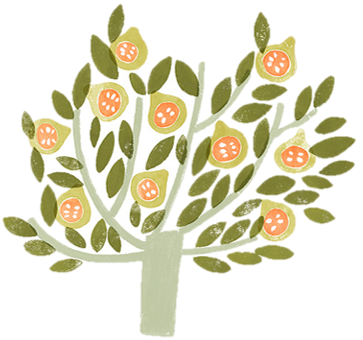 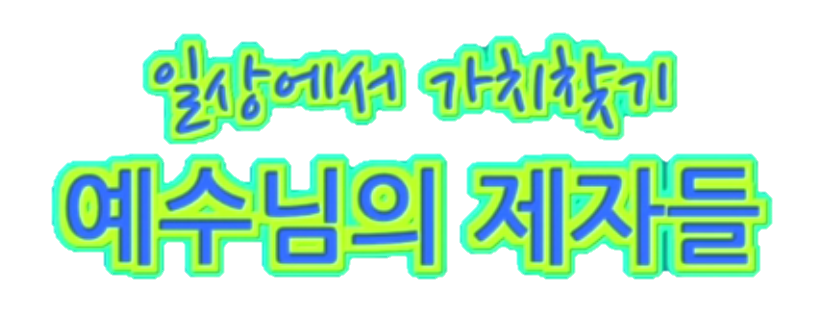 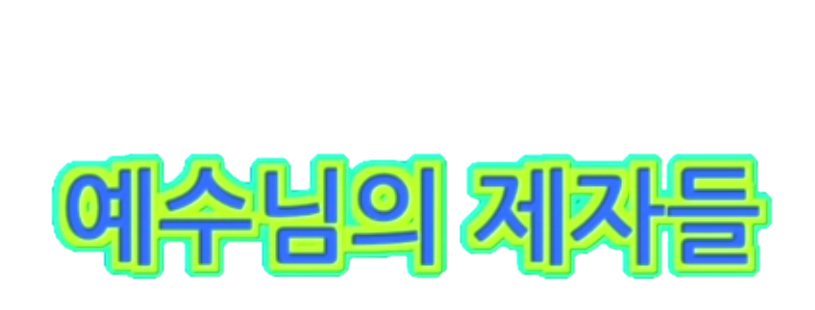 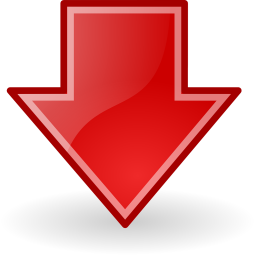 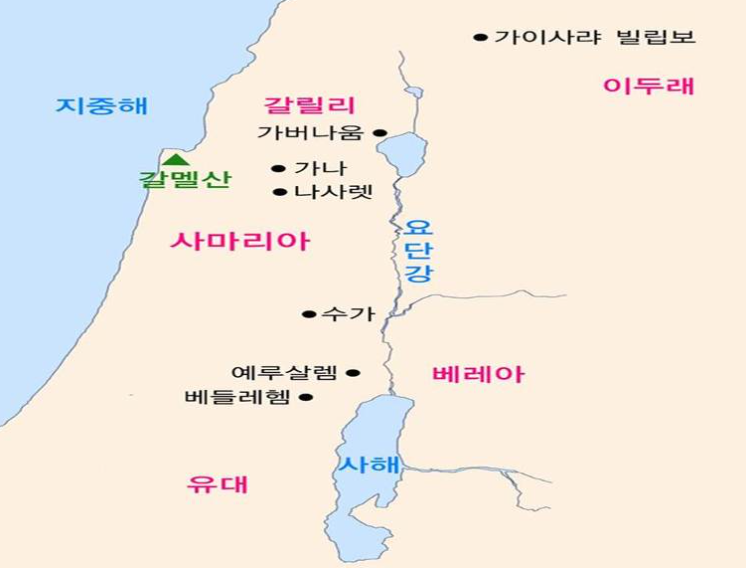 나다나엘    진실함
∎
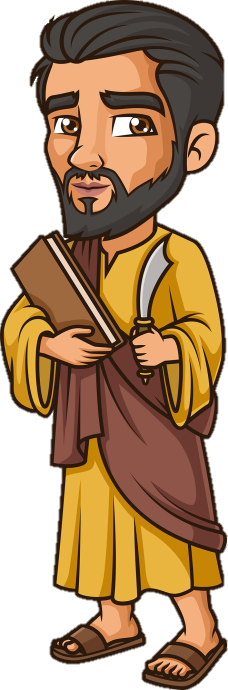 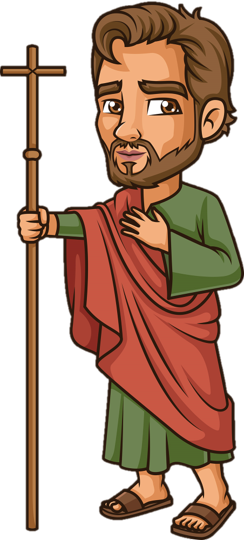 빌립
나다나엘
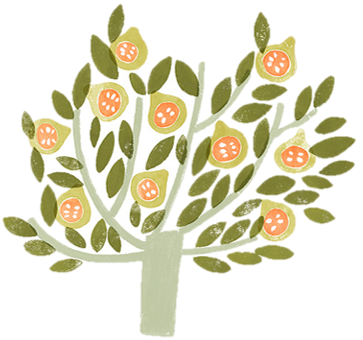 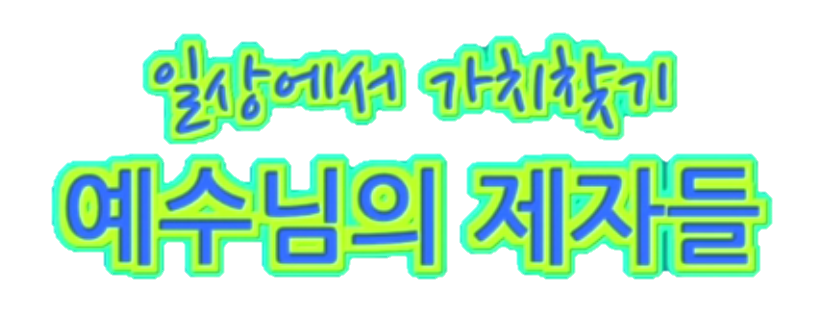 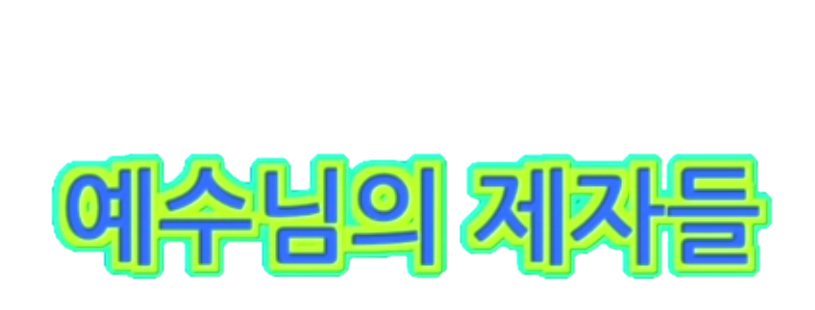 나사렛 = 작은 마을 ≠ 메시아
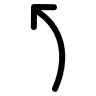 나다나엘    진실함
∎
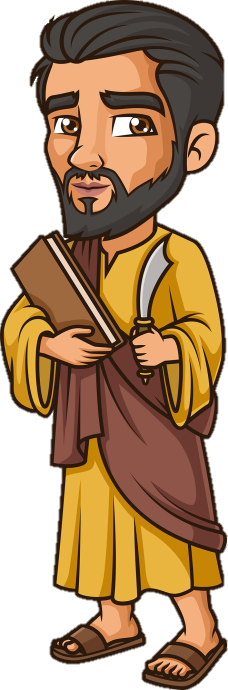 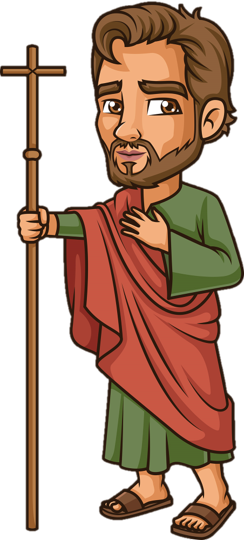 빌립
나다나엘
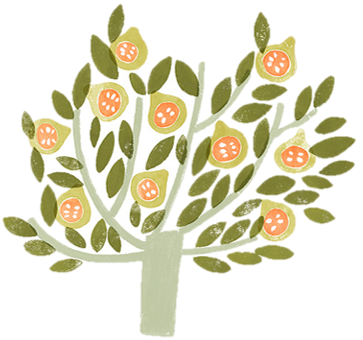 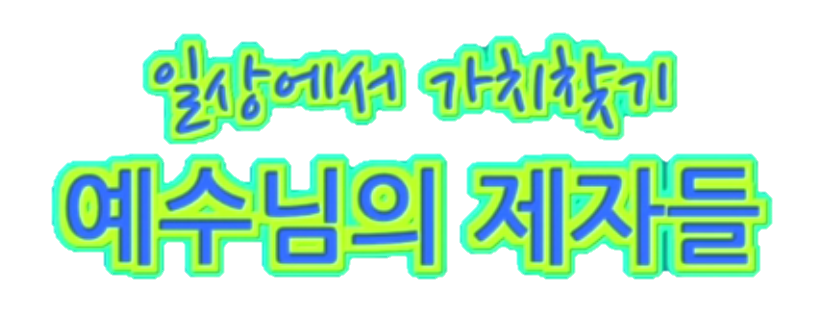 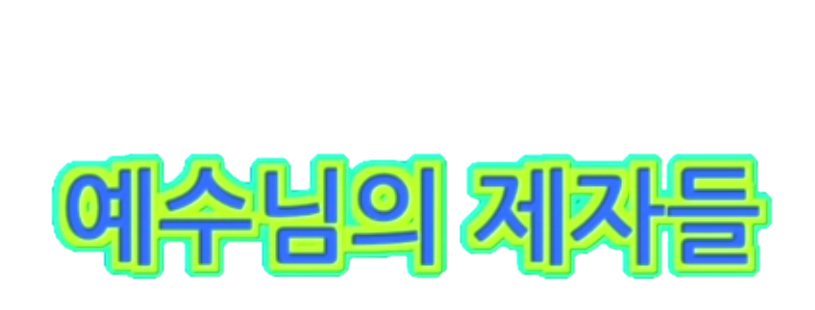 나다나엘이 이르되
나사렛에서 무슨 선한 것이
날수 있느냐 (요 1:46 상)
나다나엘    진실함
∎
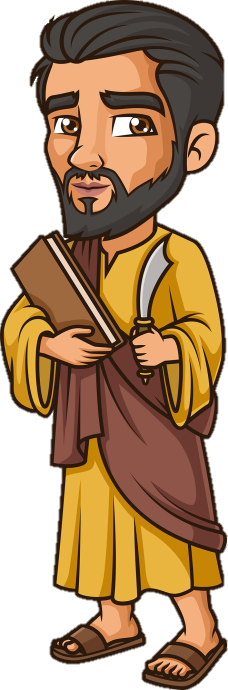 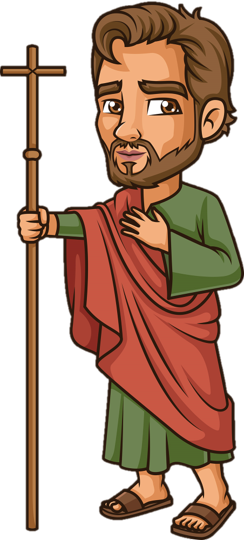 빌립
나다나엘
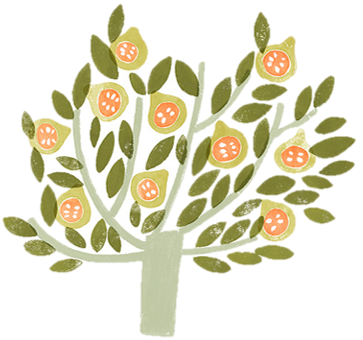 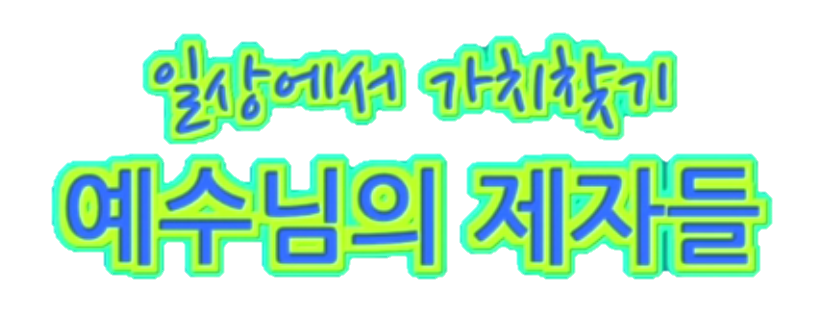 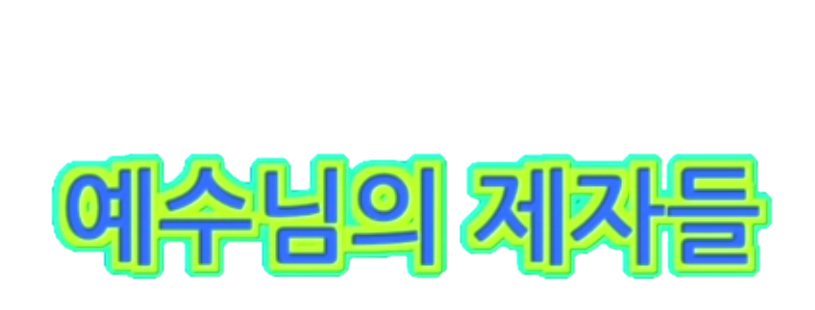 빌립이 이르되
와서 보라 하니라
(요 1:46 하)
나다나엘    진실함
∎
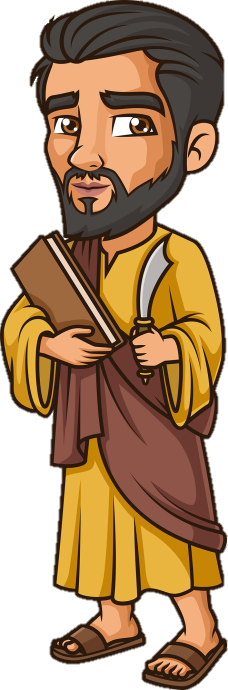 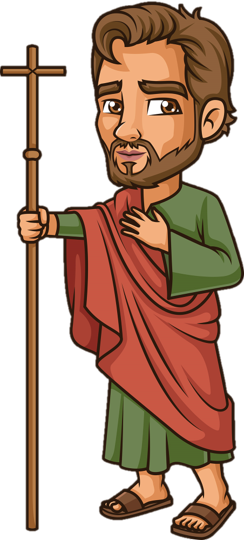 빌립
나다나엘
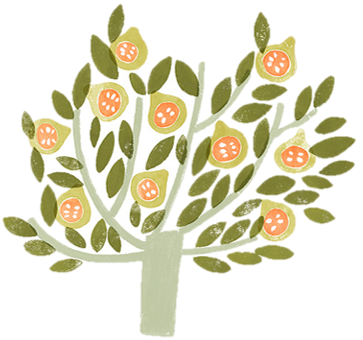 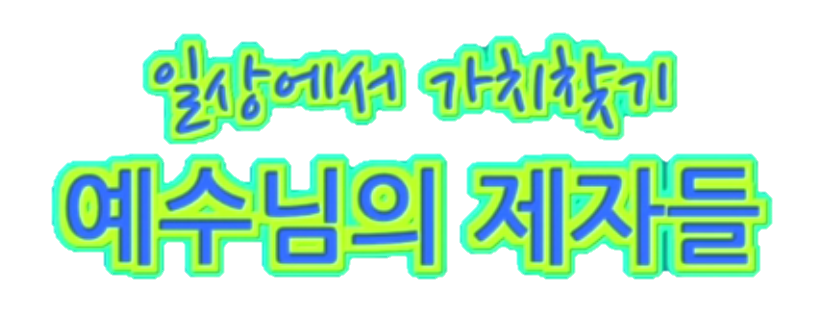 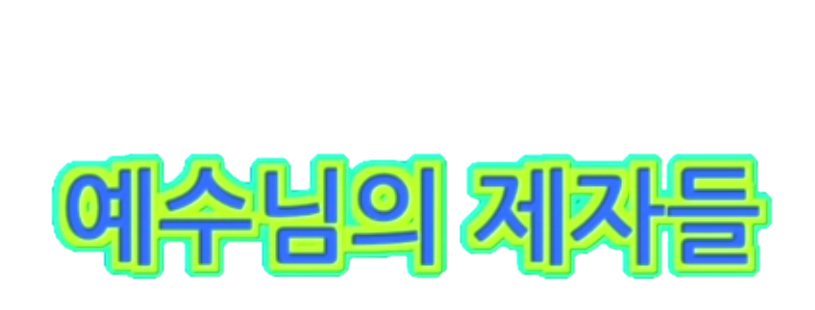 나다나엘    진실함
∎
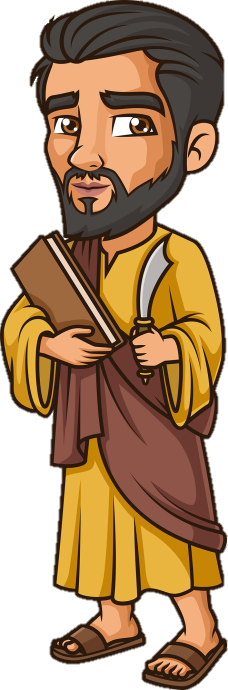 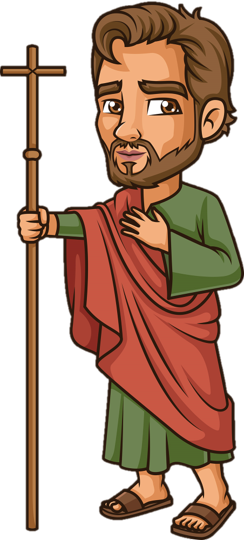 빌립
나다나엘
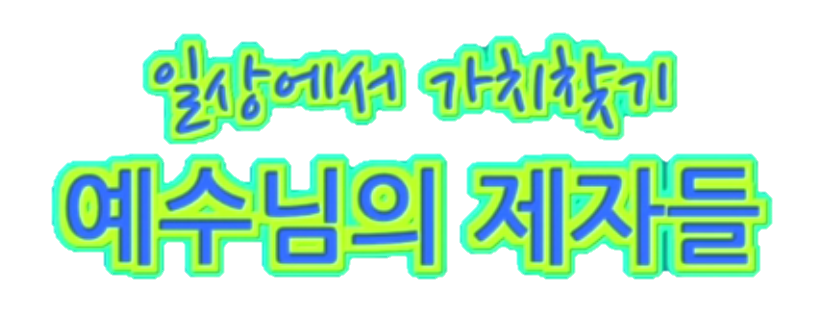 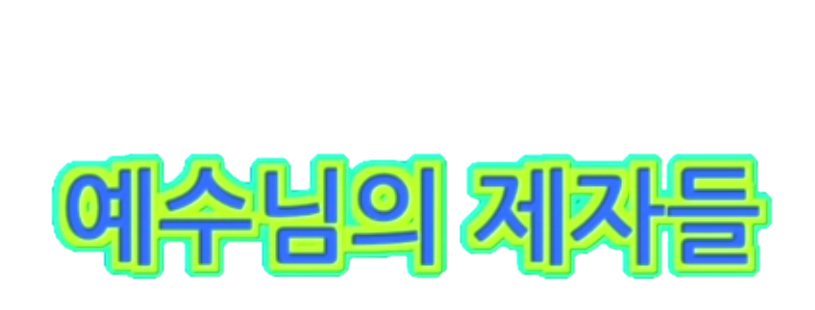 나다나엘    진실함
∎
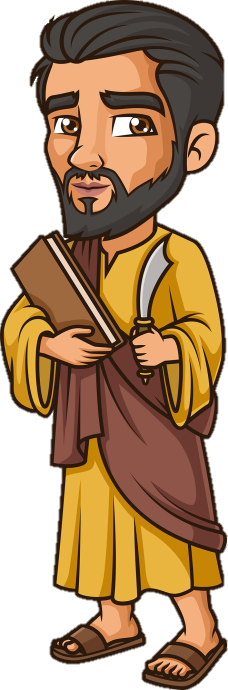 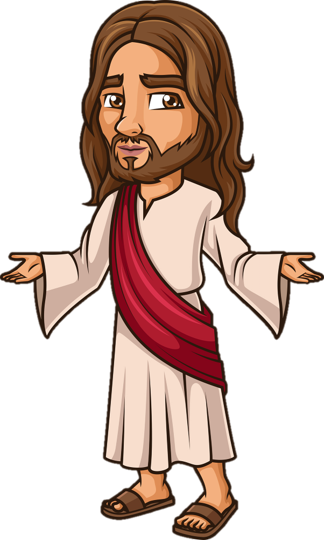 나다나엘
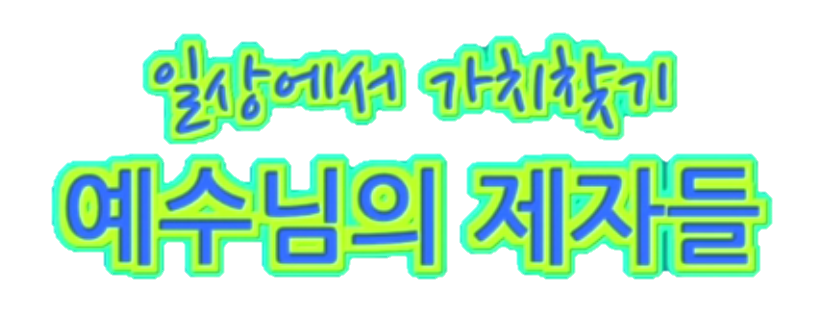 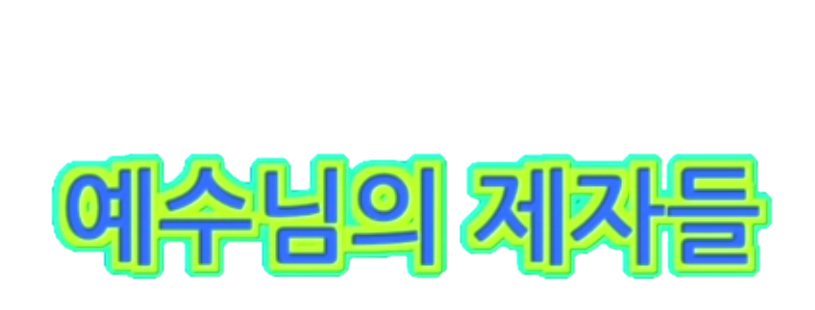 보라
이는 참으로 이스라엘 사람이라
그 속에 간사한 것이 없도다 (요 1:47)
나다나엘    진실함
∎
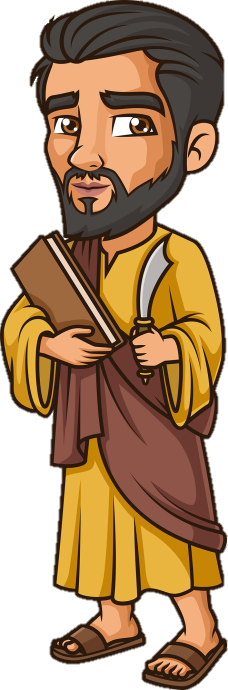 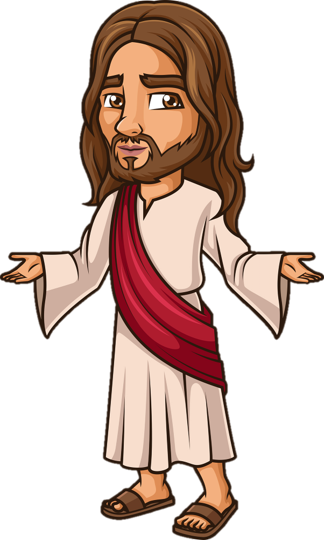 나다나엘
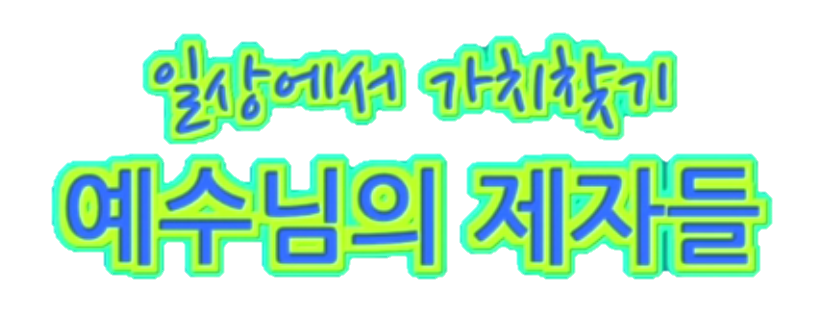 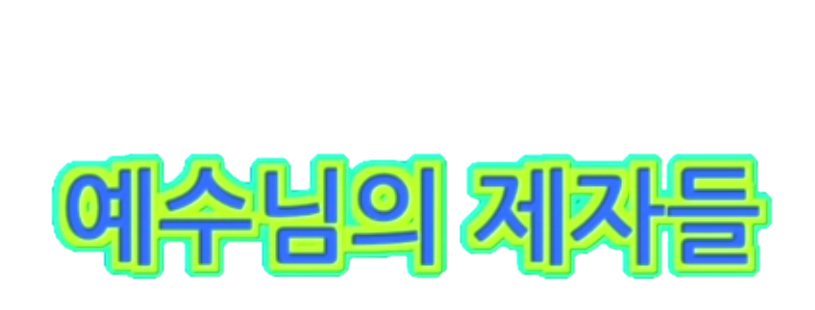 너는 찐이구나!
나다나엘    진실함
∎
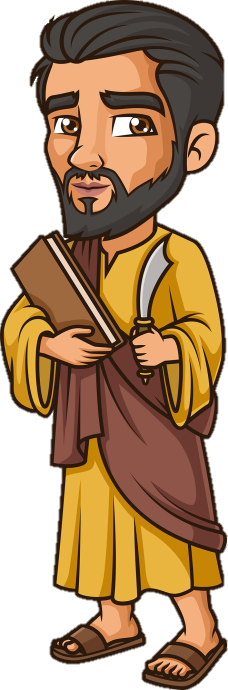 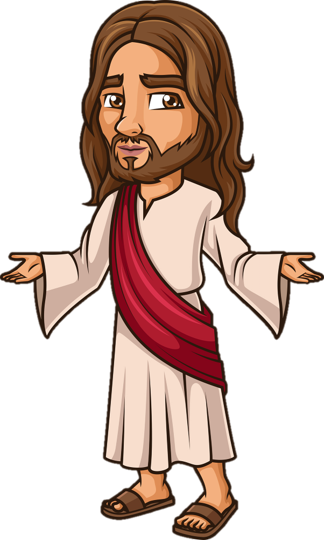 나다나엘
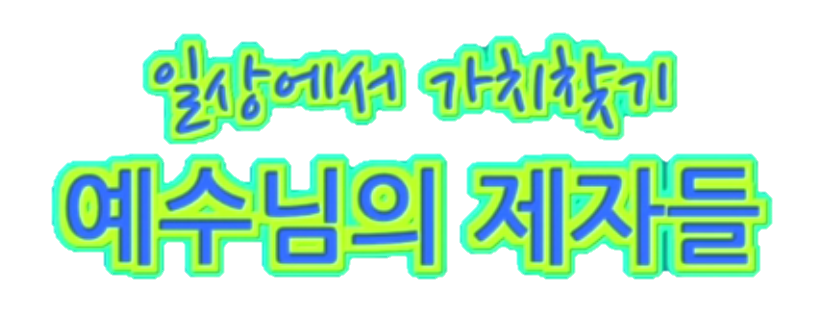 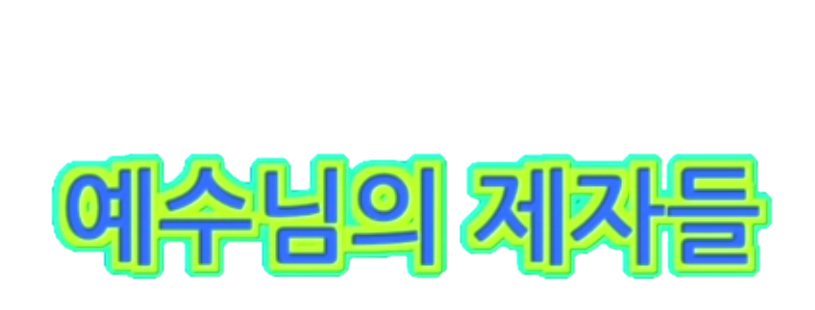 나를 어떻게
아시나이까
(요 1:48 상)
나다나엘    진실함
∎
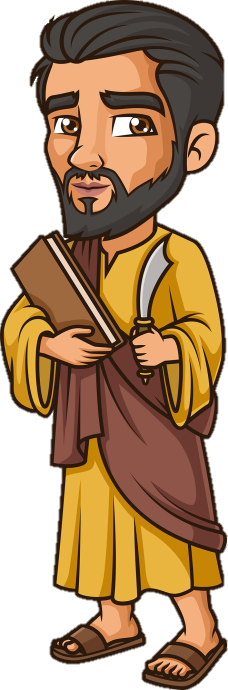 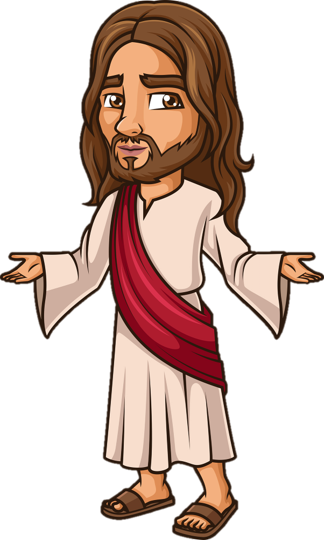 나다나엘
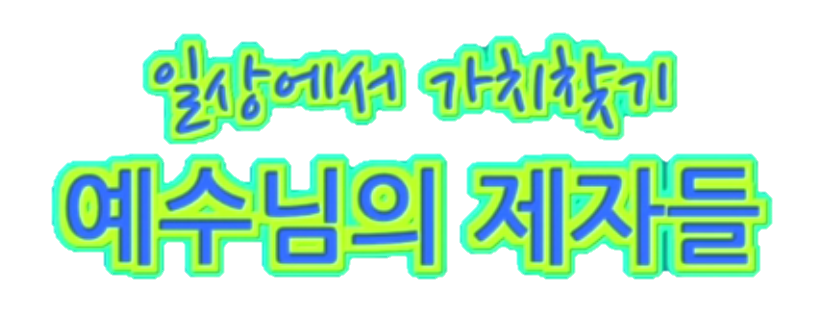 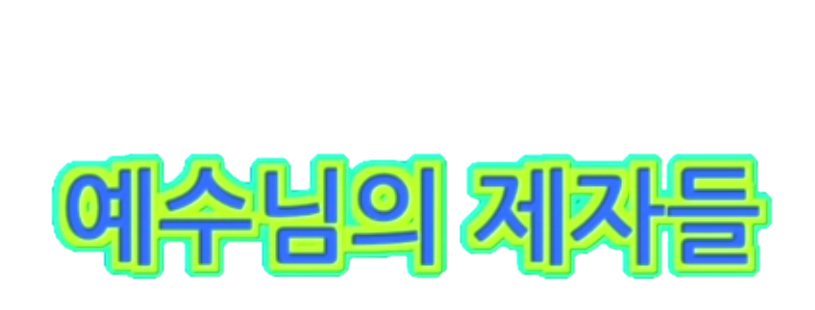 빌립이 너를 부르기 전에
네가 무화과나무 아래에
있을 때에 보았노라 (요 1:48 하)
나다나엘    진실함
∎
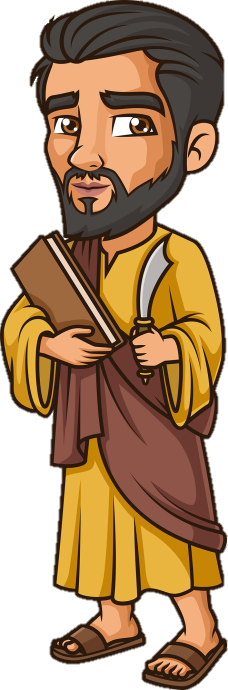 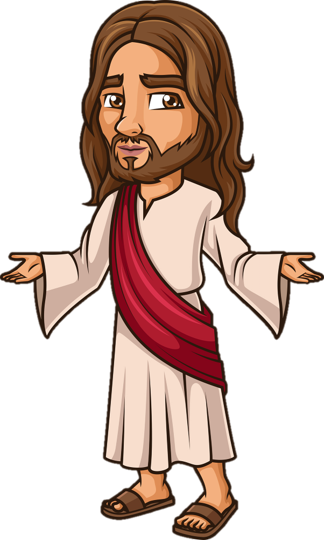 나다나엘
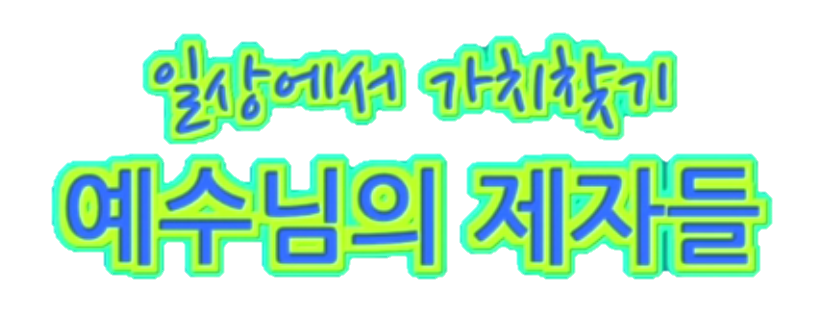 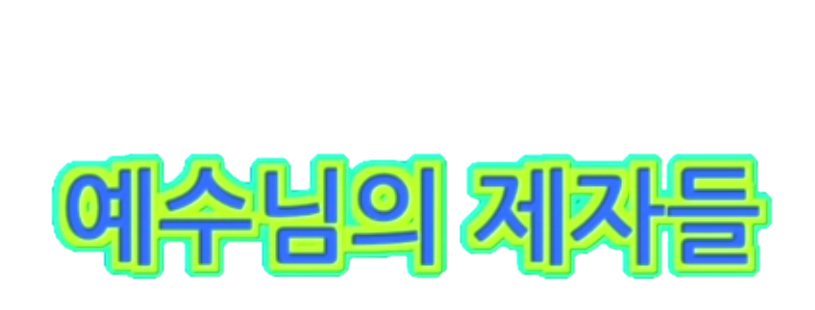 랍비여 당신은 하나님의 아들이시요
당신은 이스라엘의 임금이로소이다 (요 1:49)
나다나엘    진실함
∎
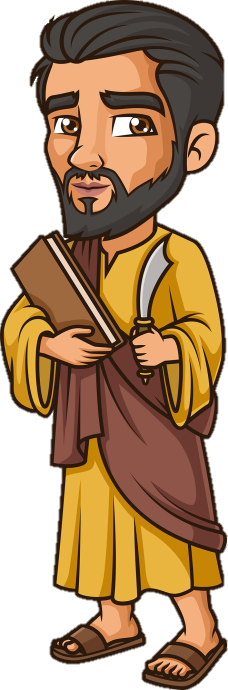 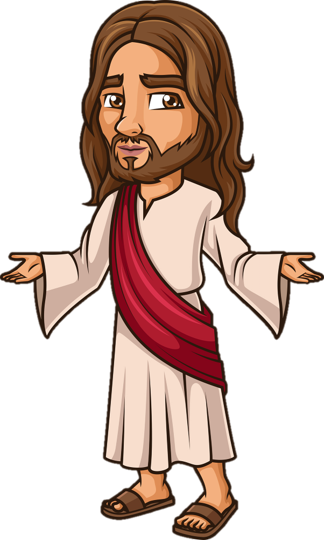 나다나엘
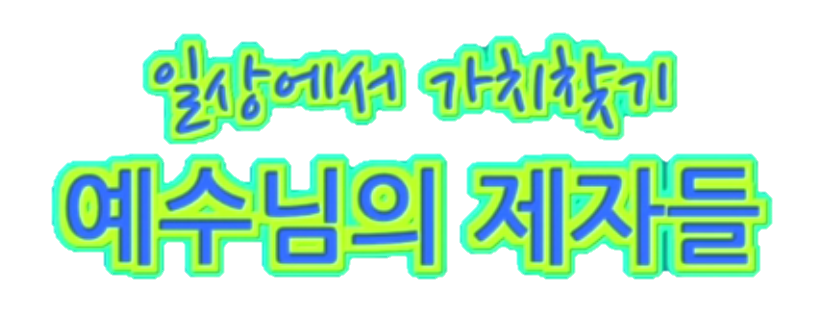 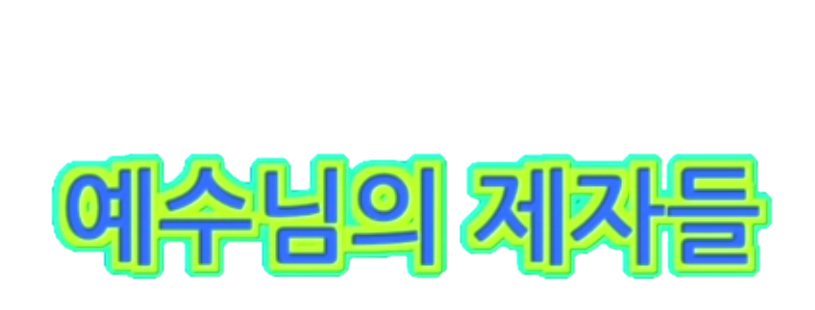 메시아?
믿음?
예수님?
나다나엘    진실함
∎
십자가?
구원?
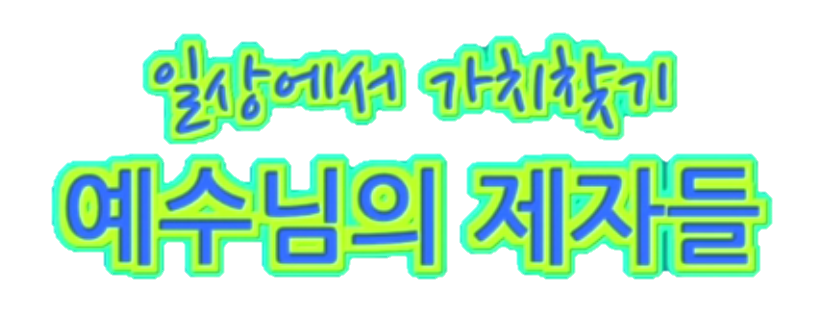 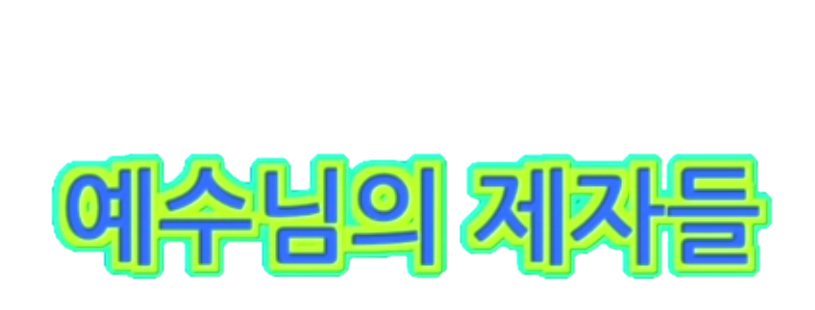 메시아? 예수님?
나도 몰랐어~
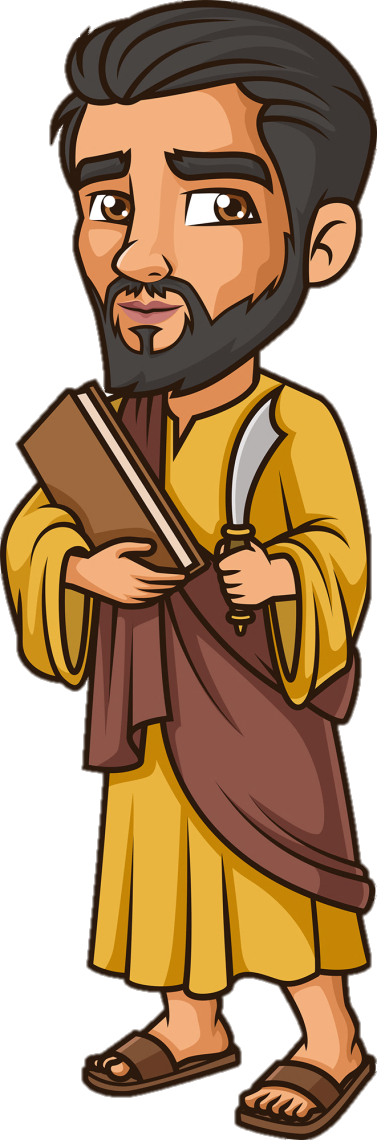 나다나엘    진실함
∎
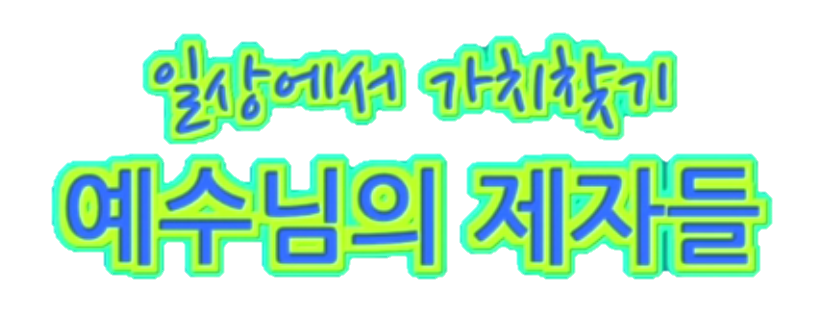 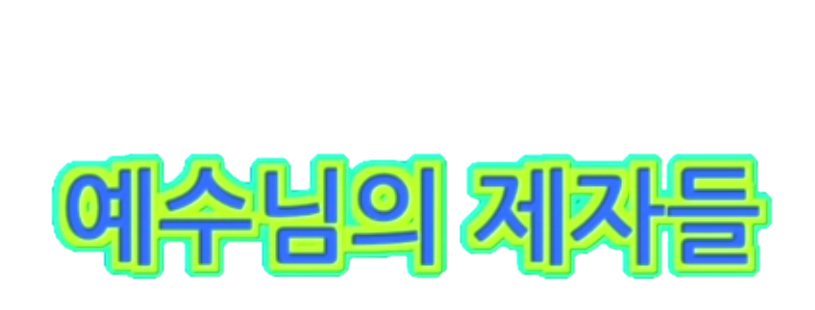 메시아? 예수님?
나도 몰랐어~
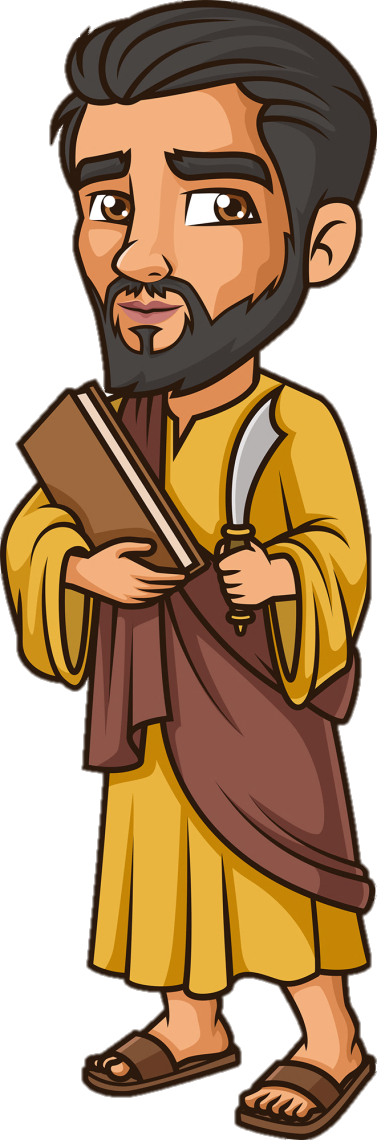 난 너의
진실함을 봤지!
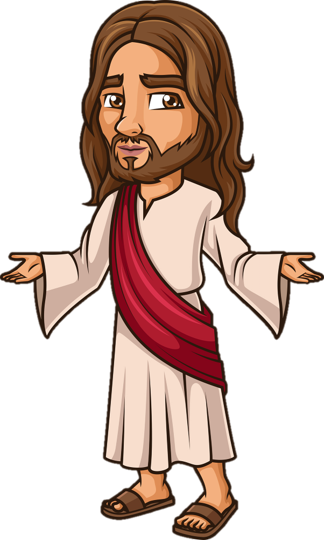 나다나엘    진실함
∎
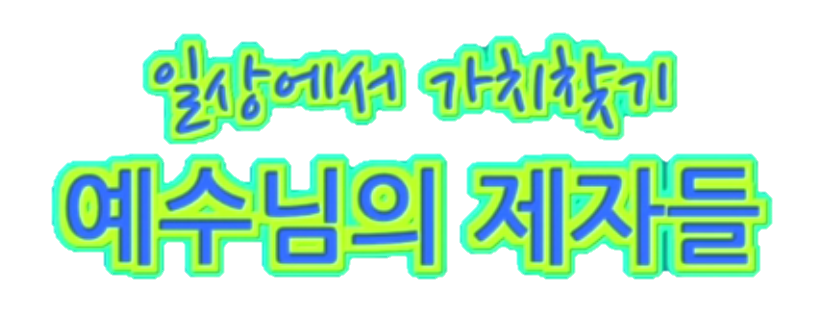 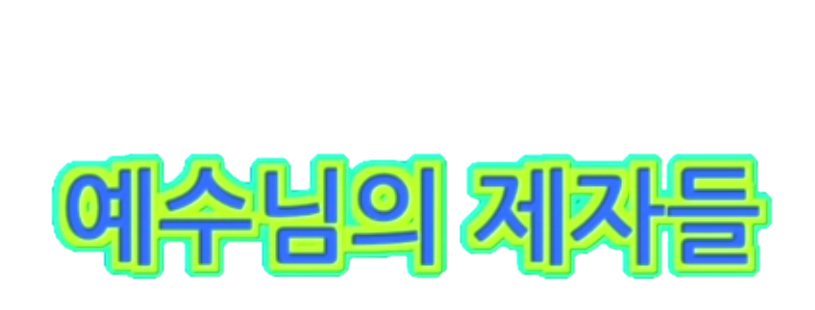 거짓말을 안한다?
솔직하다?
진실함
나다나엘    진실함
∎
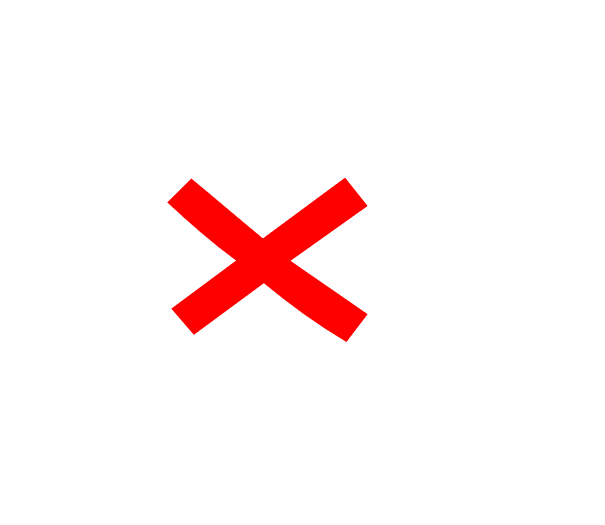 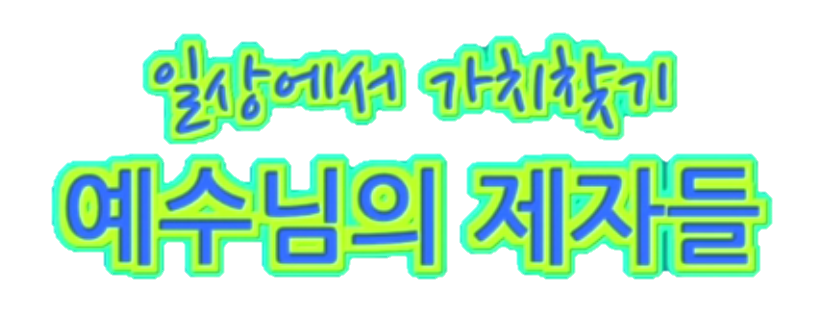 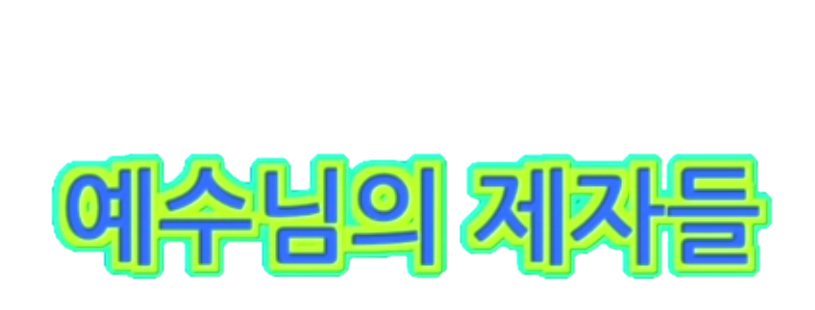 거짓말을 안한다?
솔직하다?
진실함
나다나엘    진실함
∎
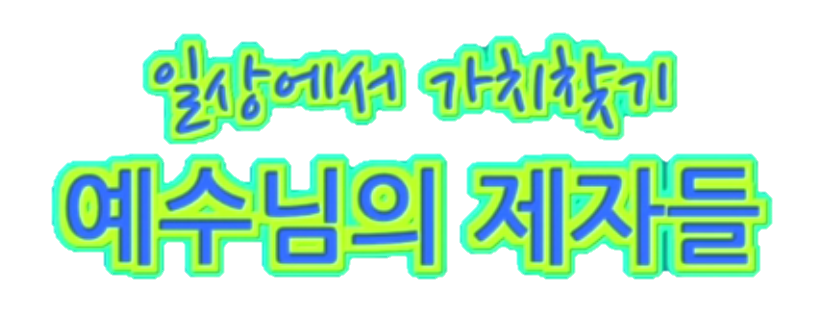 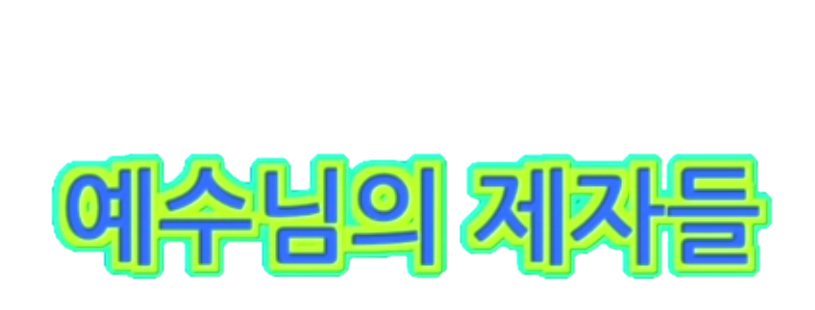 질문이 있을 때,
회피하지 않음
답을 찾아나감
진실함
나다나엘    진실함
∎
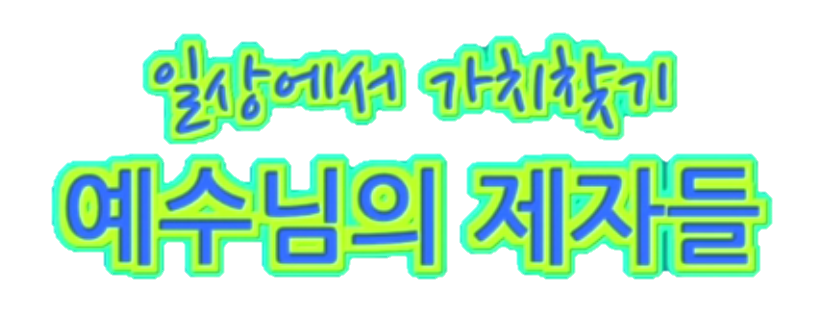 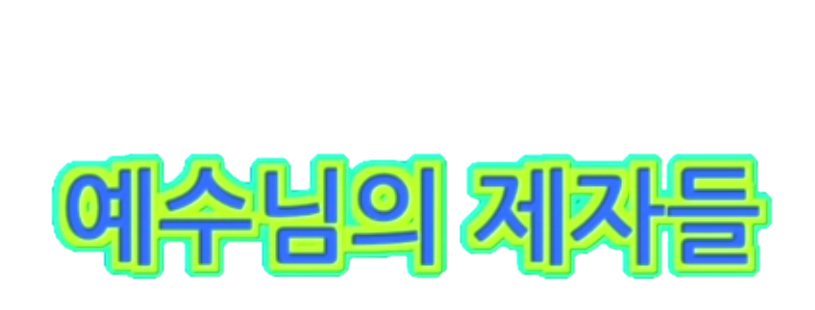 구하라 그리하면 너희에게 주실 것이요
찾으라 그리하면 찾아낼 것이요
문을 두드리라 그리하면 너희에게 열릴 것이니 (마 7:7)
나다나엘    진실함
∎
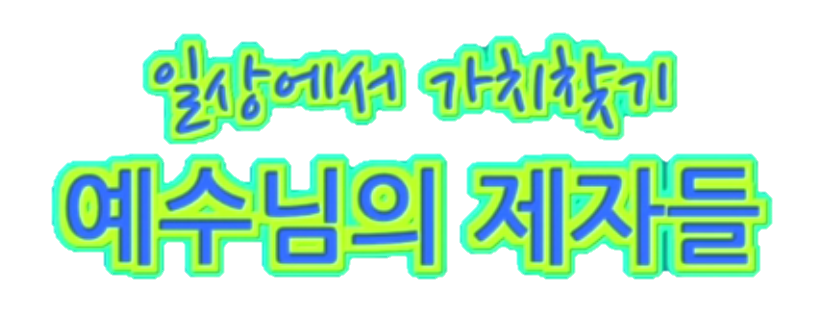 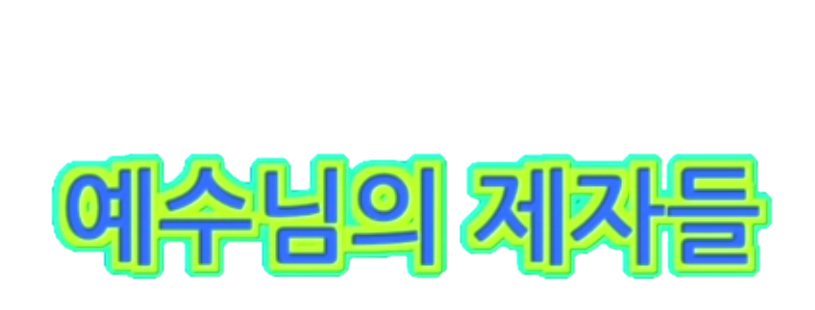 특별해지는 비법!
나다나엘    진실함
∎
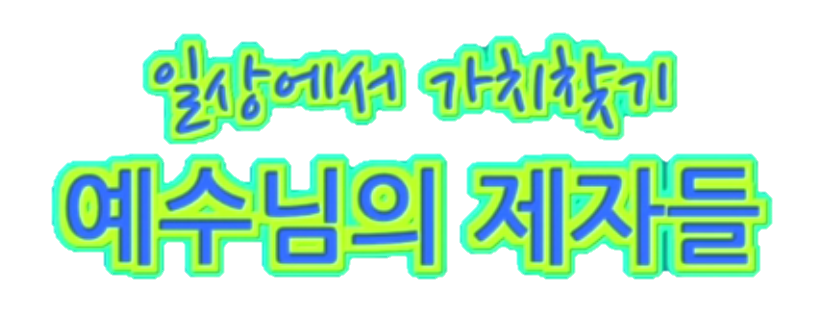 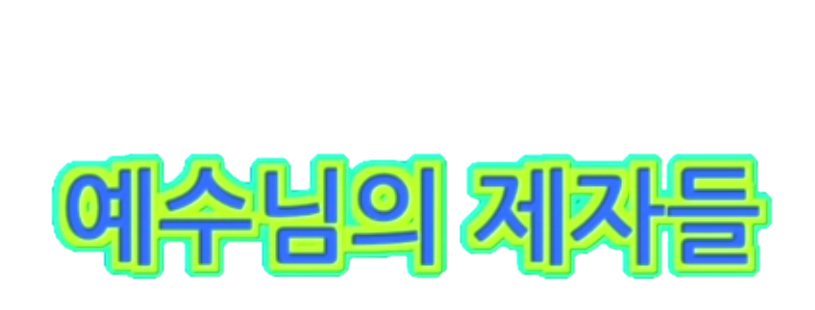 주님께 진실함 드리기!
나다나엘    진실함
∎
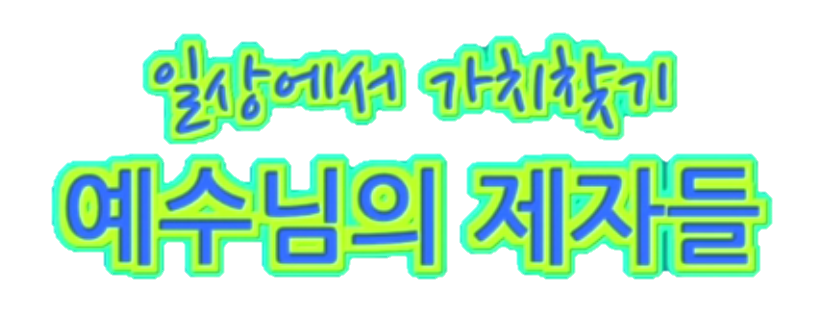 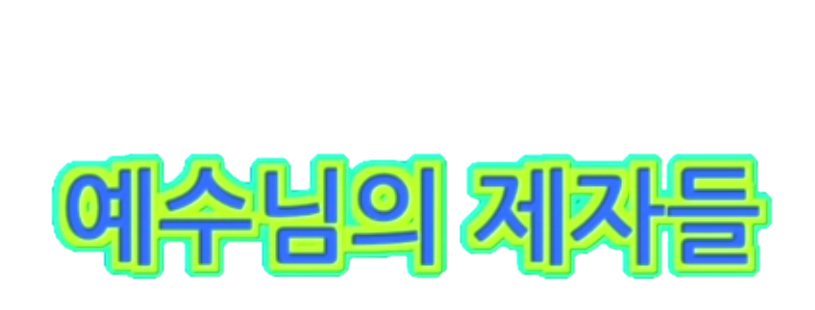 스펙?
배경?
돈?
외모?
나다나엘    진실함
∎
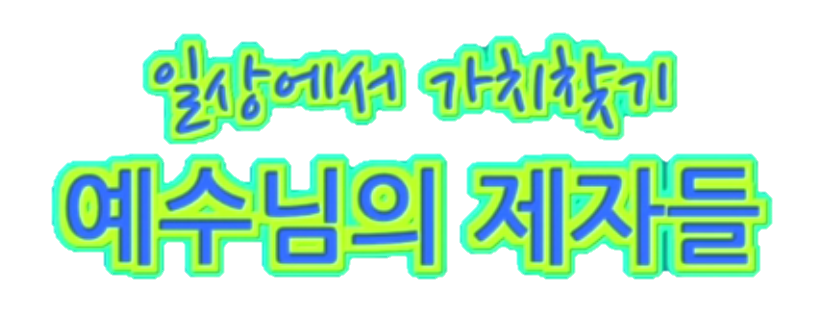 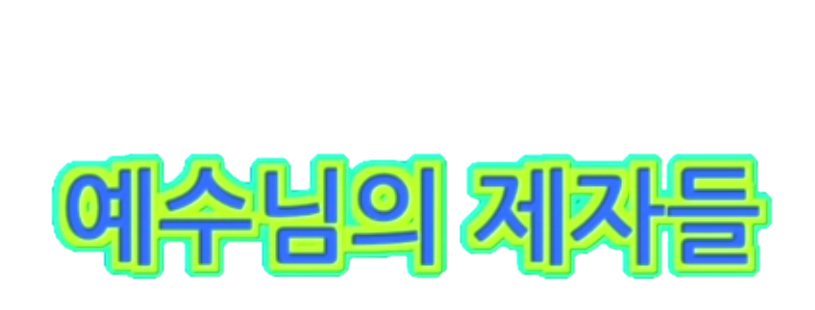 나다나엘    진실함
∎
기억하세요.
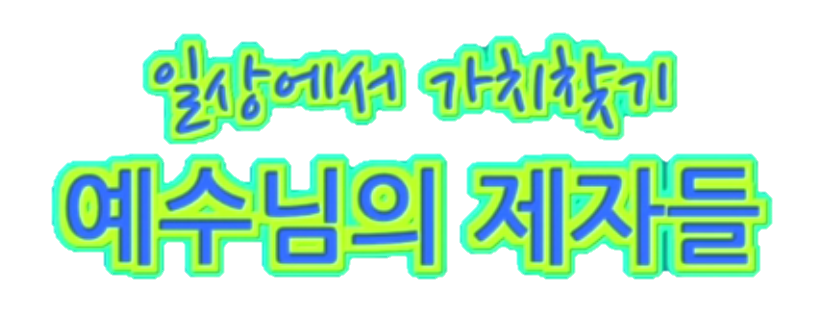 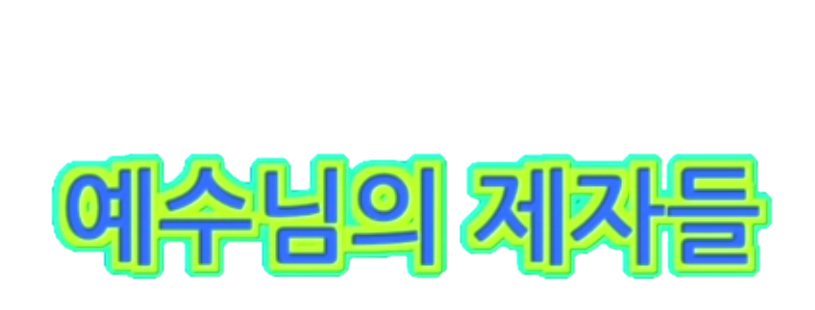 나다나엘    진실함
∎
훨씬 더 중요한 가치가 여러분 마음 속에 빛나고 있어요.
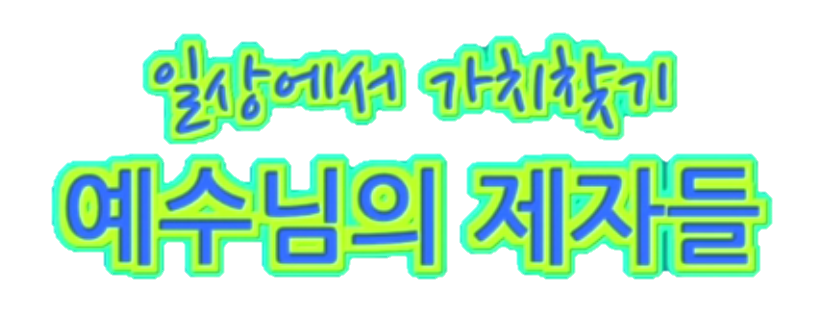 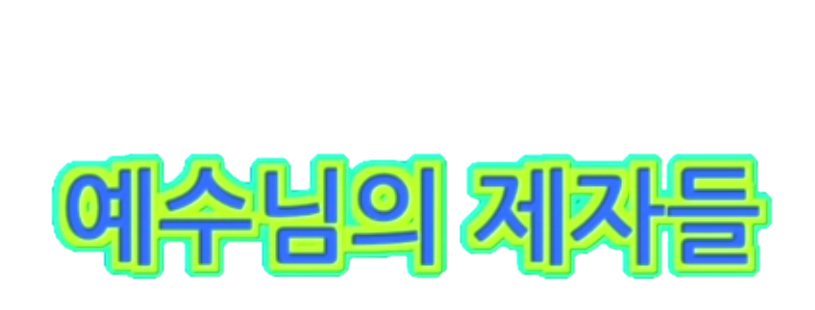 나다나엘    진실함
∎
사람들은 중심을 보지 못하지만
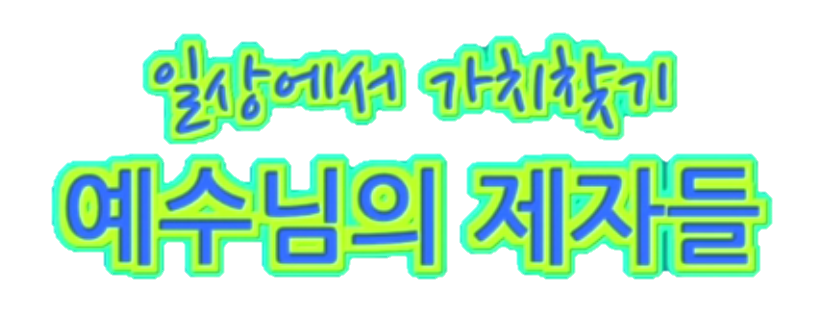 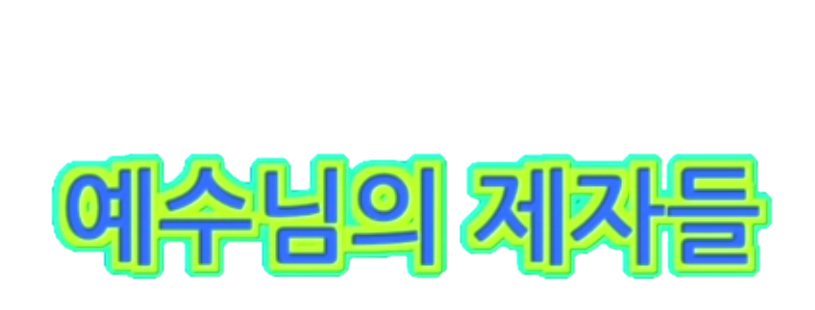 나다나엘    진실함
∎
오직 주님만이
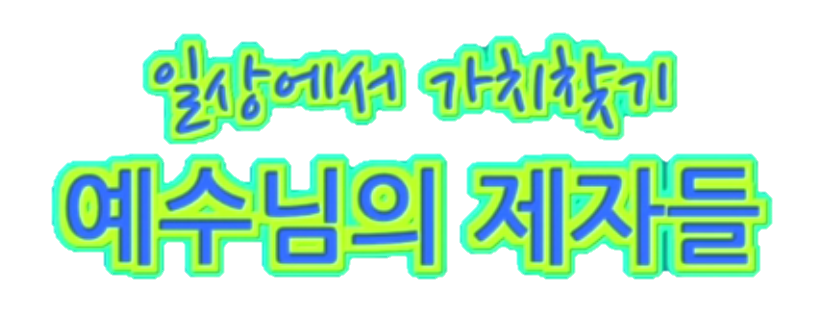 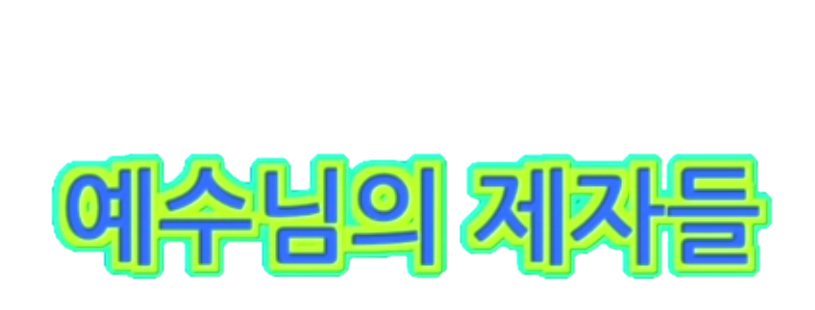 나다나엘    진실함
∎
오늘도 있는 모습 그대로의 여러분을
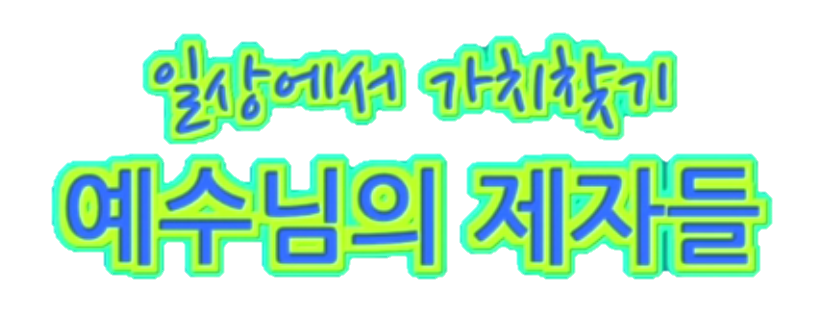 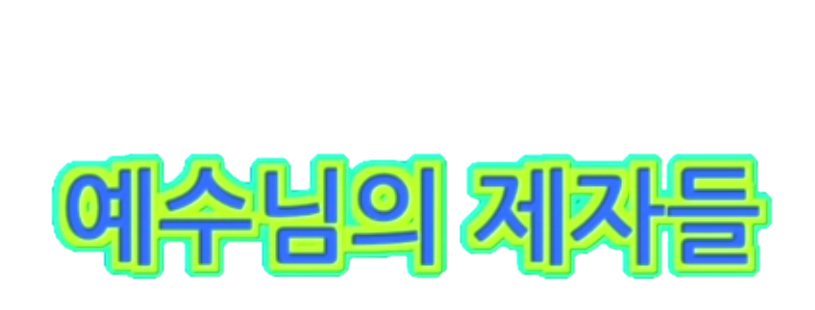 나다나엘    진실함
∎
주목하고 계십니다.
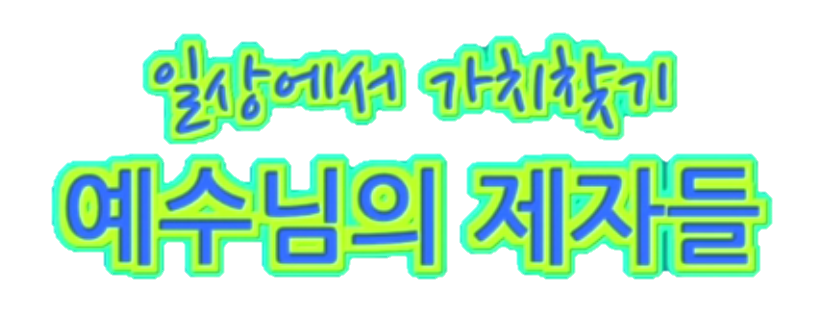 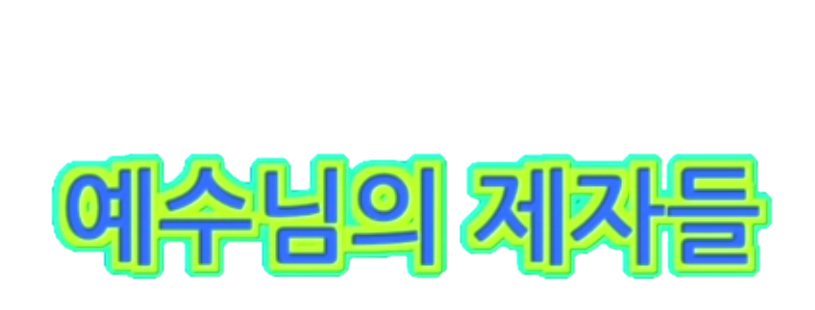 나다나엘    진실함
∎
사람들은 몰라주고, 이해하지 못해도
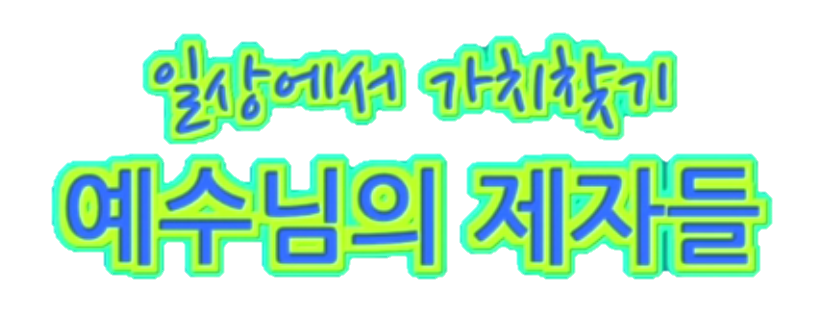 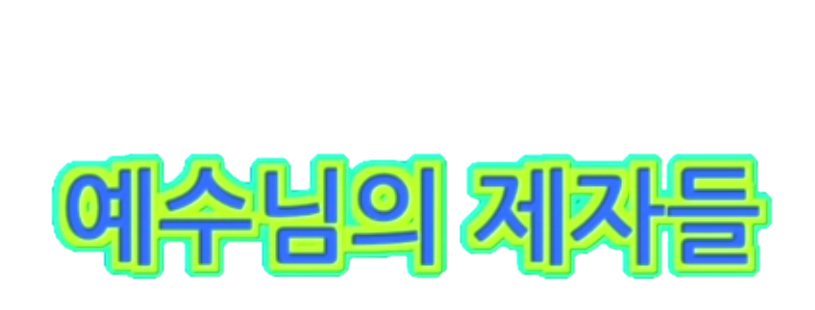 나다나엘    진실함
∎
우리 친구들 마음속에 있는 그 진실함을
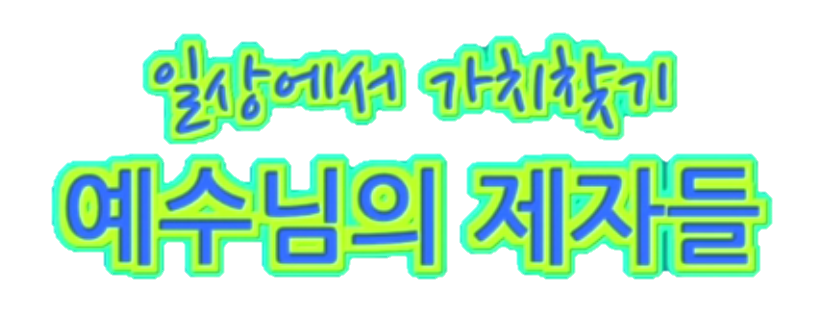 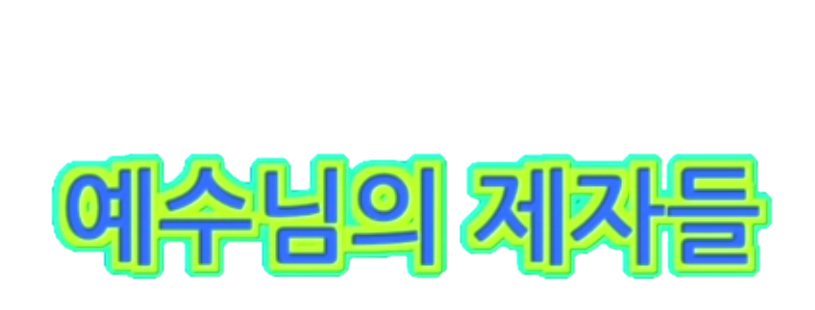 나다나엘    진실함
∎
주님께 온전히 고백할 수 있기를 소망해요.
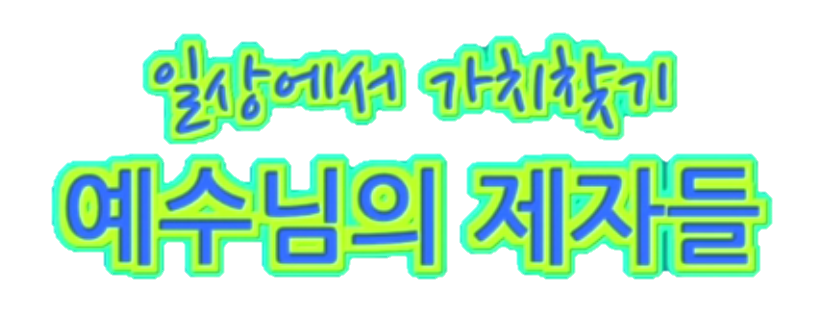 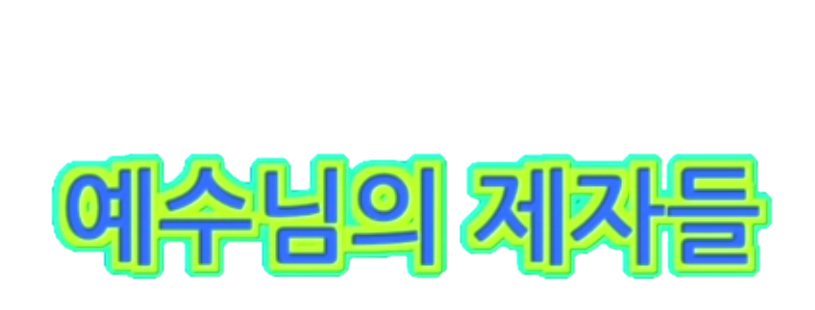 나다나엘    진실함
∎
주님을 만나고, 주님께 붙들려서
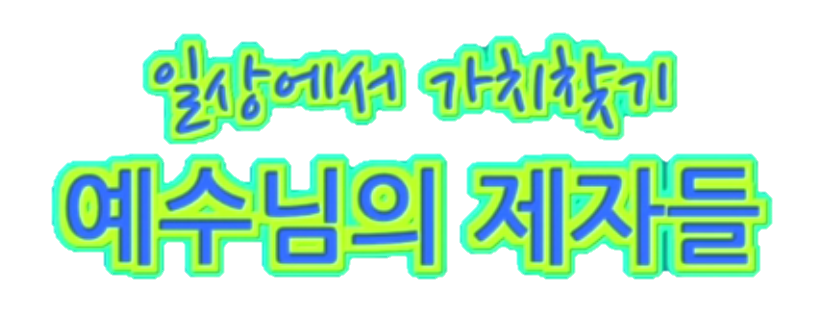 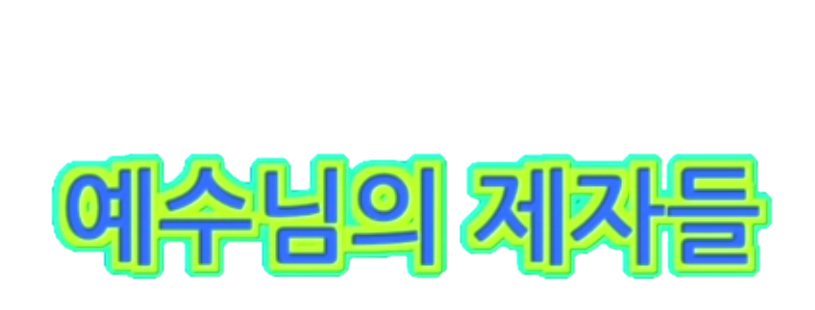 나다나엘    진실함
∎
특별해지는 여러분들 되시기를 축복합니다.
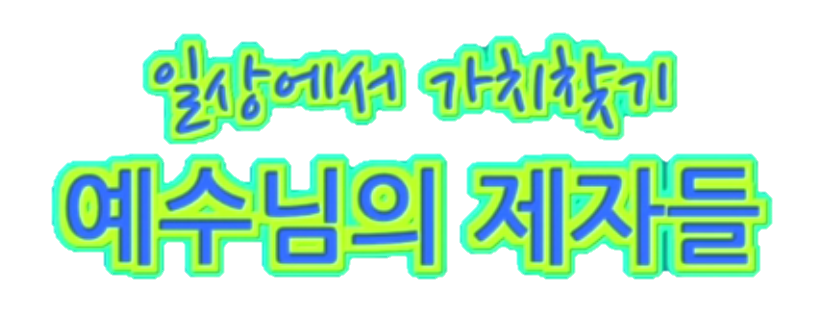 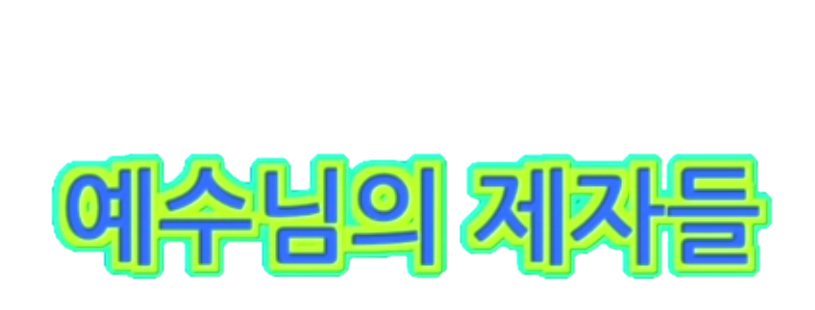 기도
나다나엘    진실함
∎
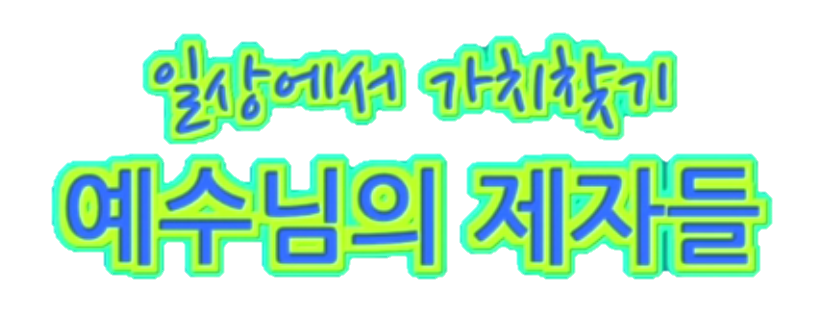 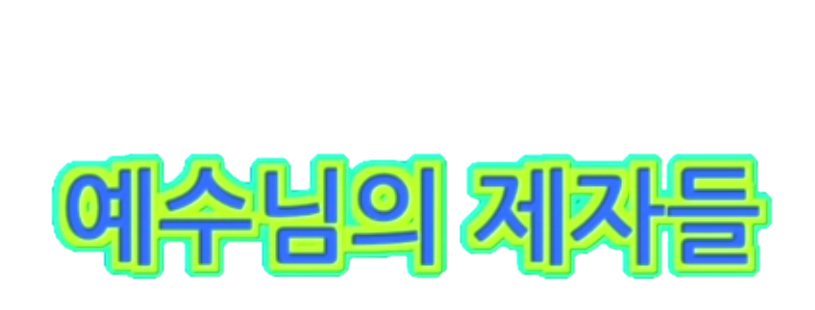 예수님, 나다나엘은 예수님을 의심하던사람이었습니다. 그러나 그는 끝까지질문했고, 예수님께 물었습니다.그의 진실함과 거룩한 열망은예수님을 만나고, 변화되는기회가 되었습니다.
기도
나다나엘    진실함
∎
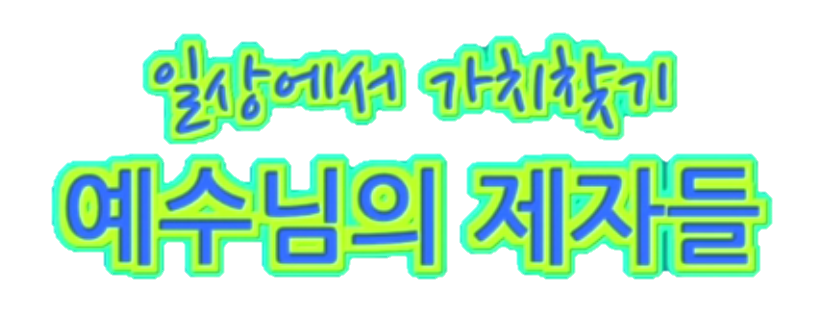 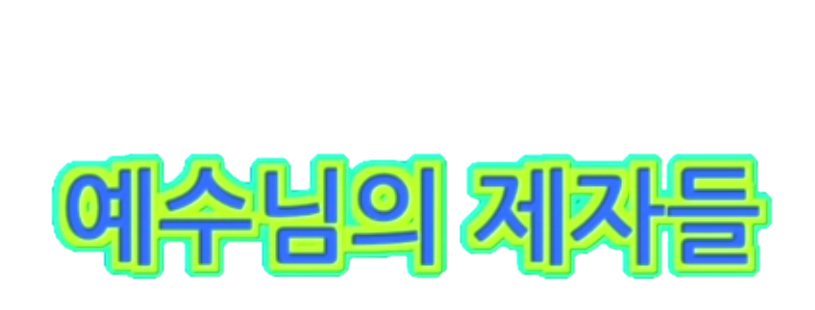 우리 친구들도 자신의 마음에 정직하게,진리를 따라 나설 수 있는 용기를부어 주옵소서. 거짓이 판치는 세상에서하나님 앞에 인정받는 진짜들이 되도록성령님 함께하여 주옵소서.예수님의 이름으로 기도합니다. 아멘.
기도
나다나엘    진실함
∎
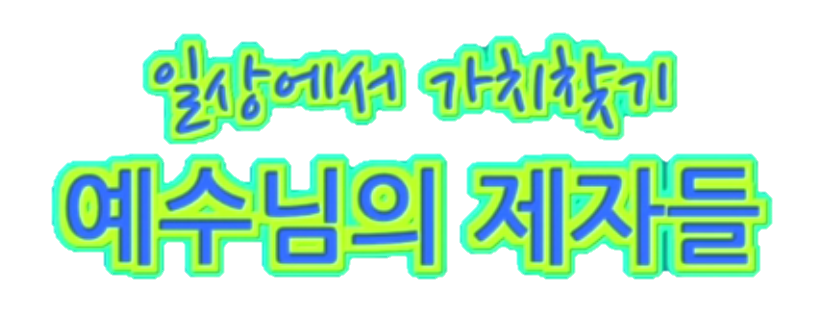 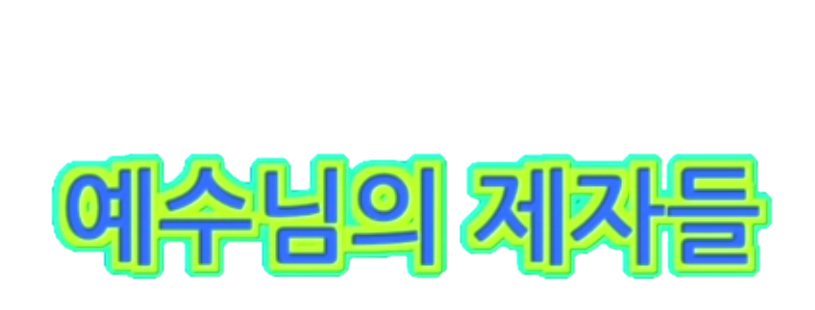 하나! 내가 가지고 있는 편견에 대해생각해보고 10가지 써보기
한주의 미션
나다나엘    진실함
∎
둘!성경에 궁금한 것 3가지 뽑아서
목사님(전도사님)께 질문하기
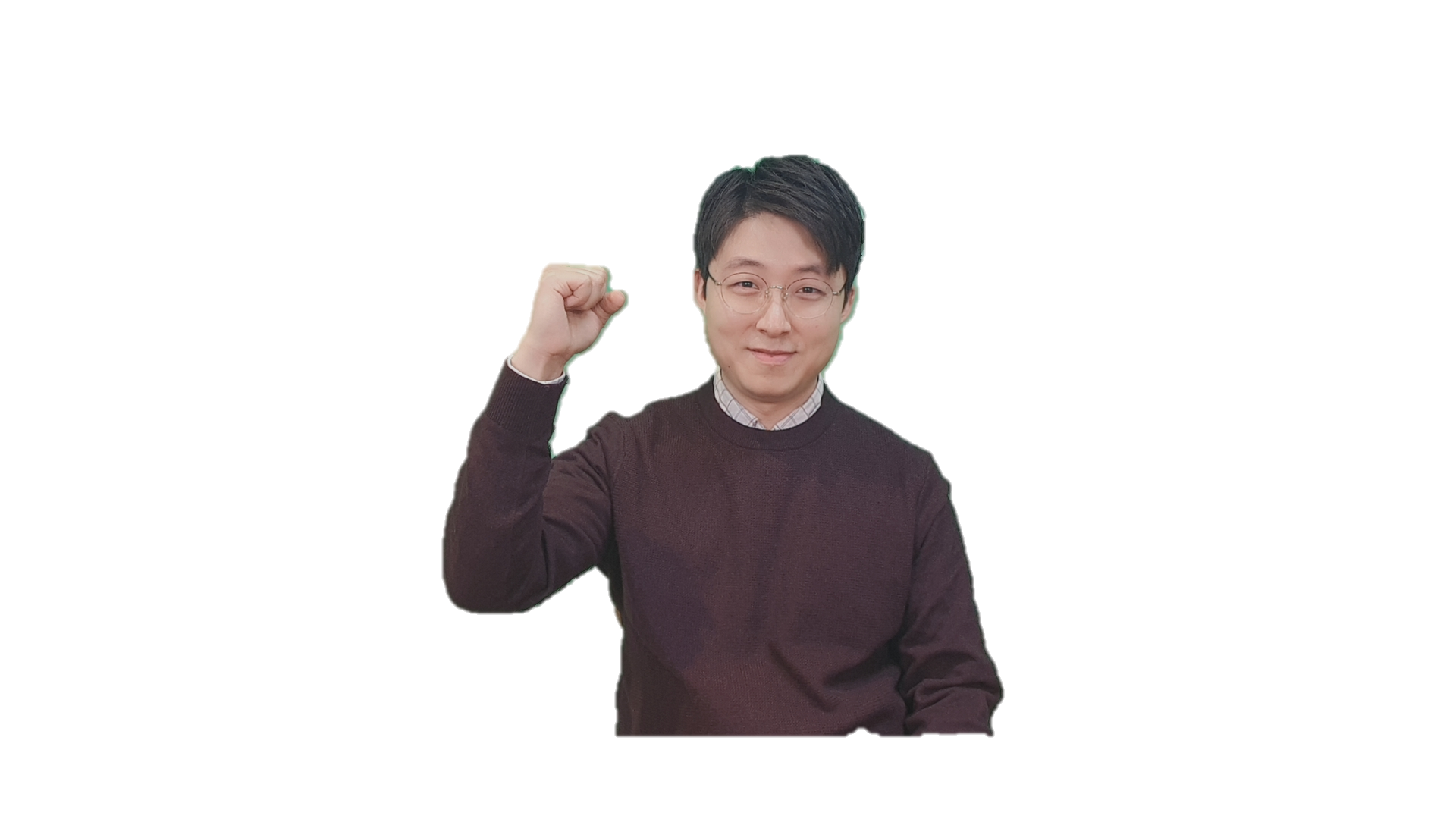 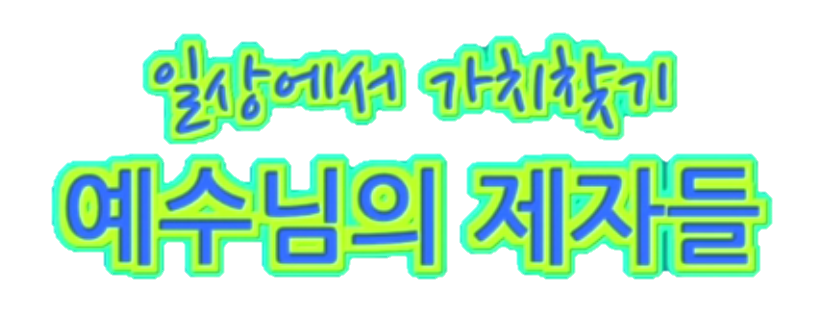 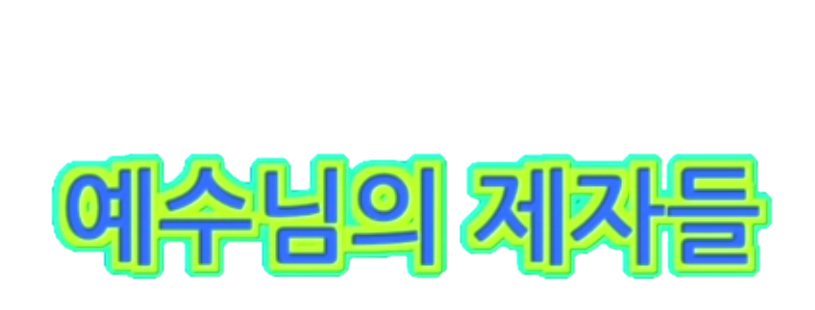 하나! 내가 가지고 있는 편견에 대해생각해보고 10가지 써보기
한주의 미션
나다나엘    진실함
∎
둘!성경에 궁금한 것 3가지 뽑아서
목사님(전도사님)께 질문하기
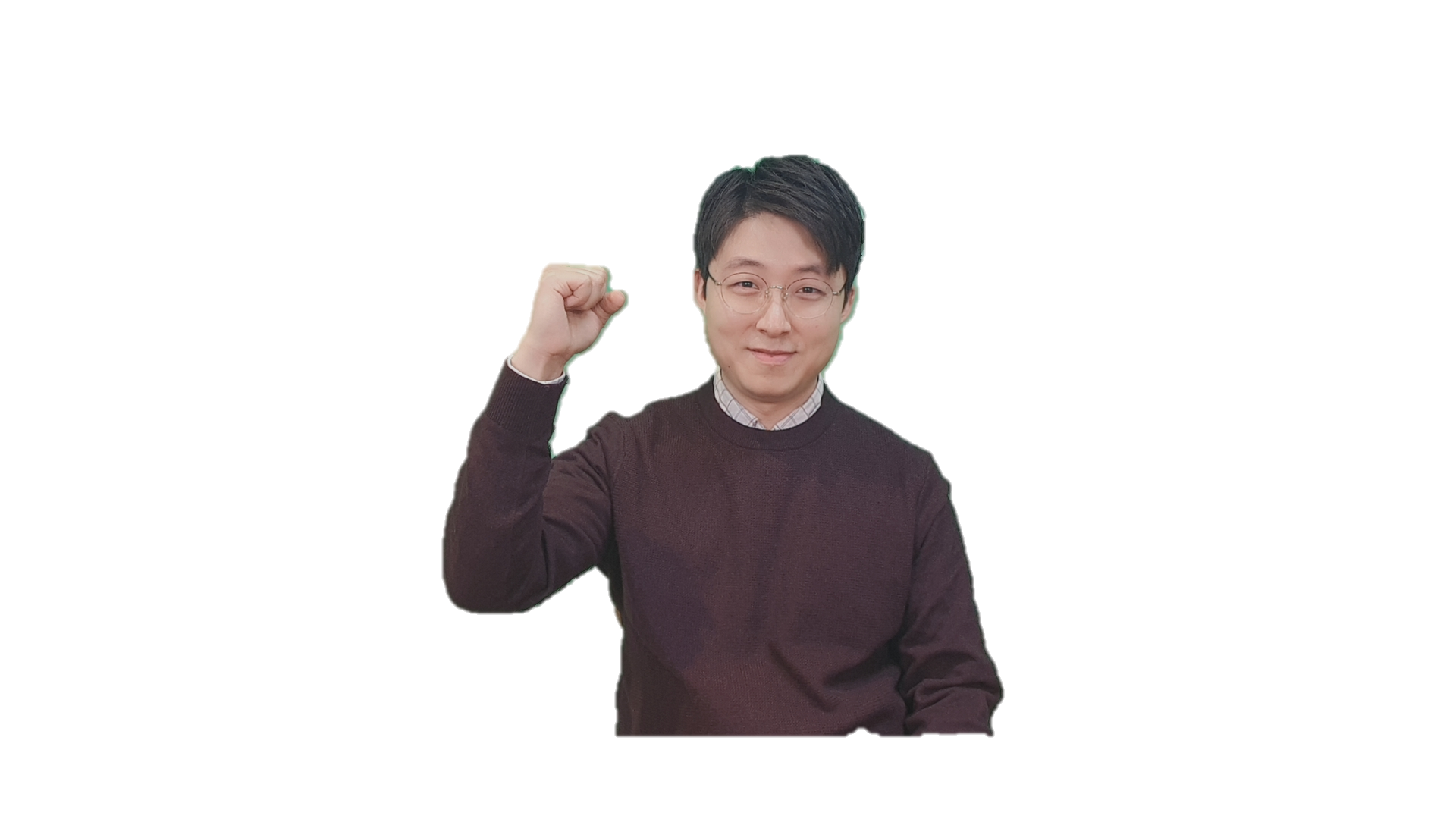 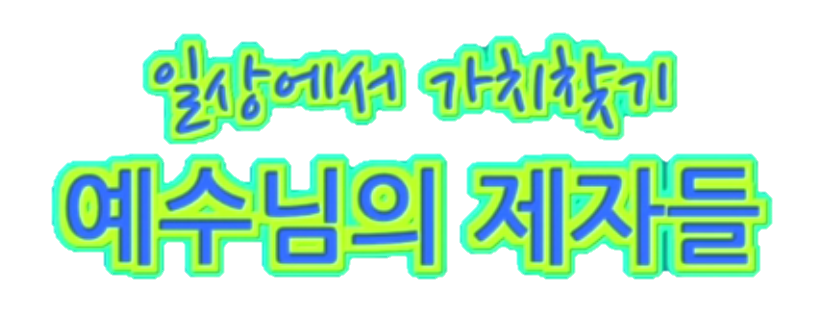 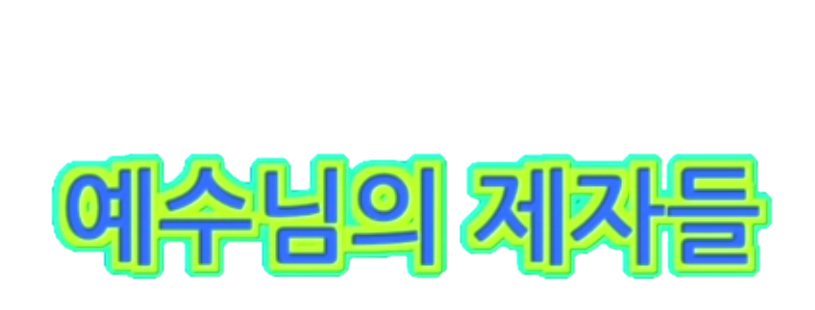 나다나엘    진실함
∎